The Mad Hedge Fund Trader“Confused Economy….Confused Market”
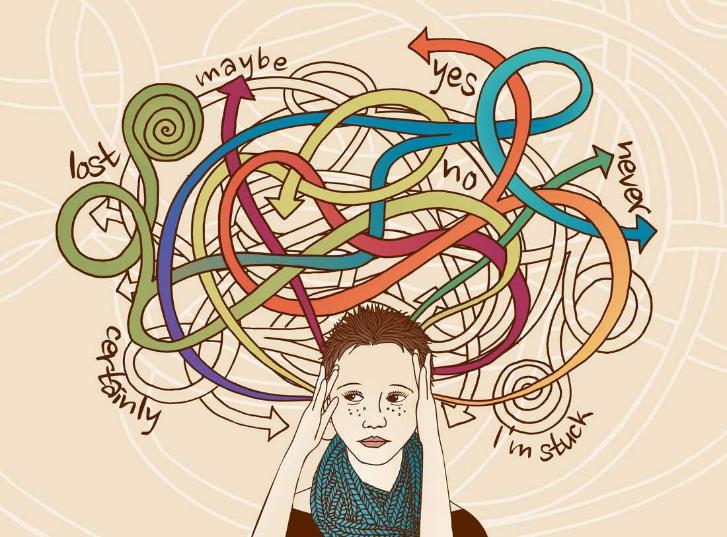 With John ThomasSilicon Valley, CA, March 8, 2023www.madhedgefundtrader.com
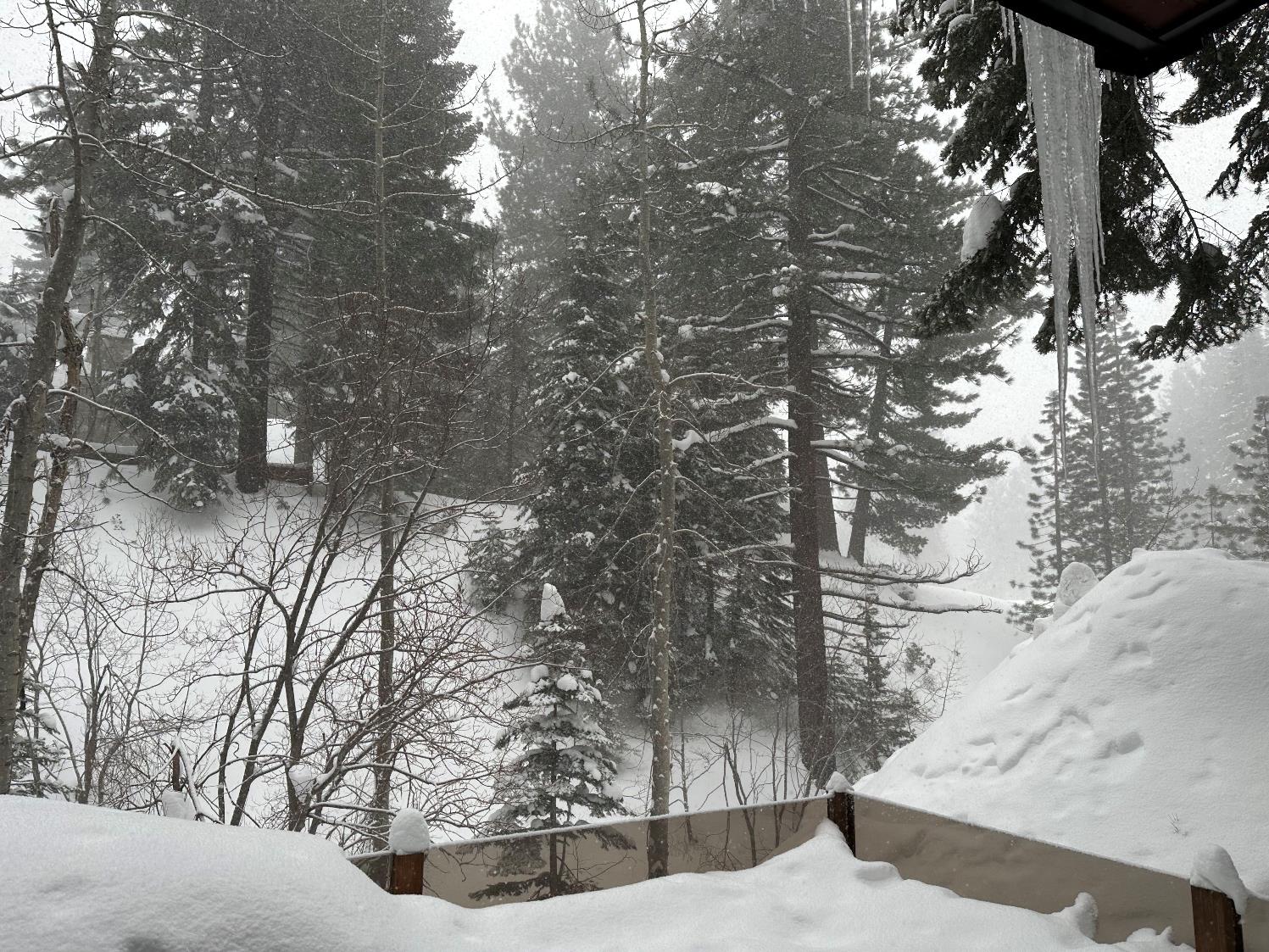 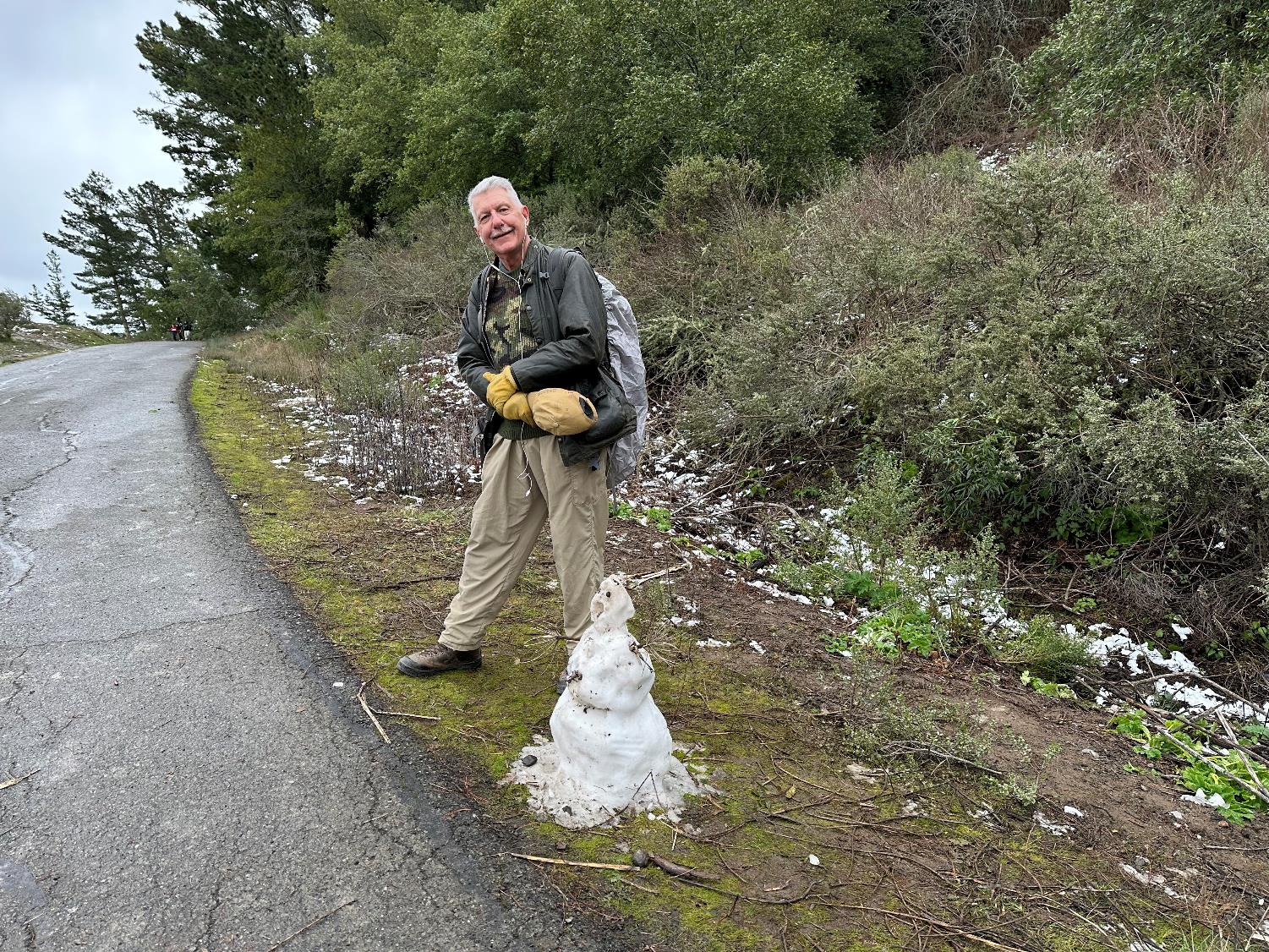 THURSDAY, JULY 6 NEW YORK STRATEGY LUNCHEON
*An excellent meal will be followed by a wide-ranging discussion and an extended question and answer period*The lunch will be held in an exclusive private clubin Midtown Manhattan with a strict dress code*please go to my online store at http://www.madhedgefundtrader.com/store and click on “luncheons.”Tickets are available for $299
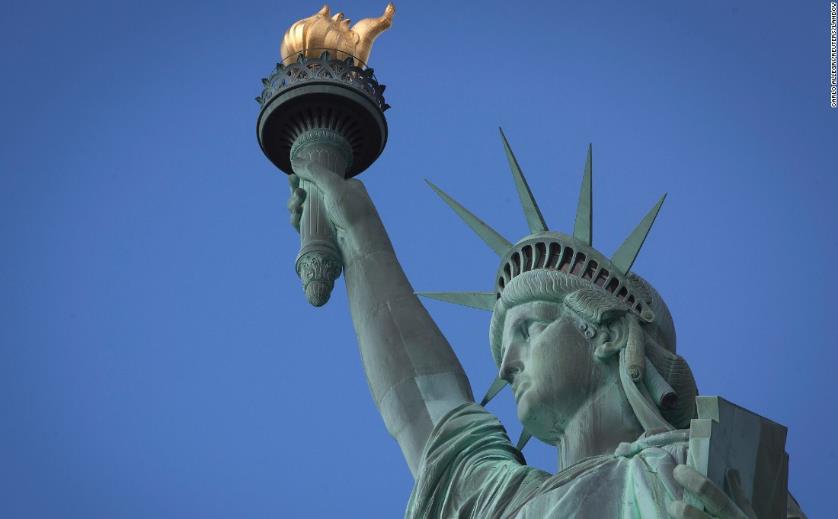 Friday July 13, 2023 Seminar at Sea
*Cunard Line’s flagship, the elegant and spacious Queen Mary II, on an eastbound transatlantic cruise *The Ship departs New York at 12:00 AM on July 7, 2023, and arrives at Southampton on July 14 *Guests will be responsible for booking their own cabin through Cunard *Three dinners during the voyage will be black tie *Customers are required to book their own cabins and return flights from England*The Cunard cruise number is M319
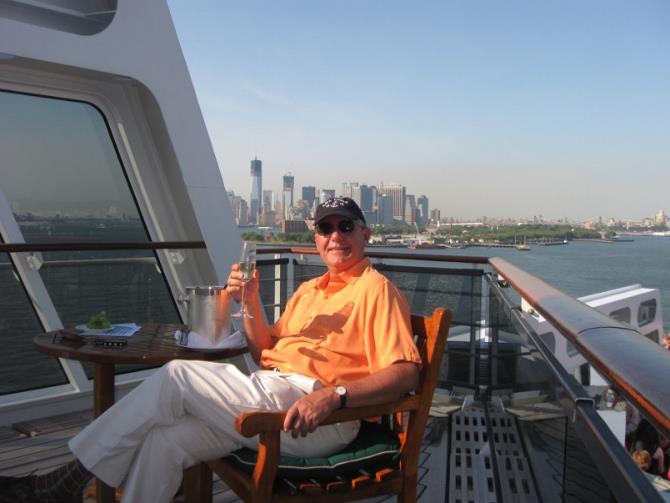 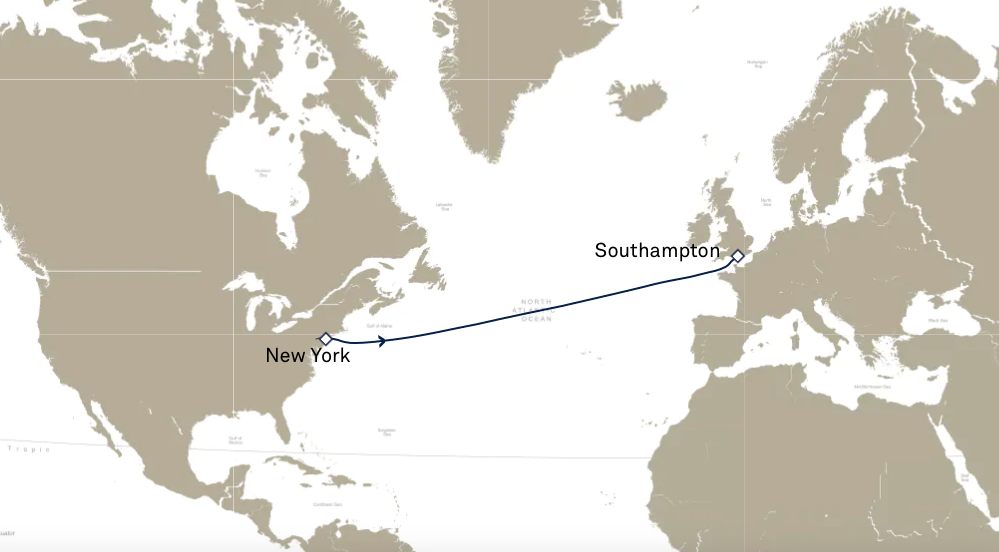 Trade Alert PerformanceNew All Time Highs!22 out of 24 trade alerts profitable in 2023
*January   +22.35% Final       *July  +3.98% Final*February   +3.41% Final           *August +5.13% Final*March     +2.86% MTD          *September +9.72% Final*April       +3.33% Final           *October +5.69% Final*May        +8.80%   Final         *November +8.31 Final*June        +5.91% Final         *December +0.95% Final*2022 Final +84.63%compared to -18.63% for the S&P 500*2023 Year to Date +28.62%, versus +4.74% for the S&P 500+625.81% since inception*Average annualized return of +46.83% for 15 years
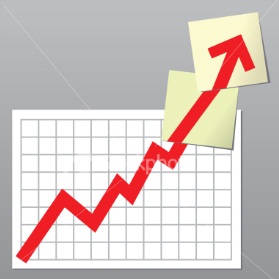 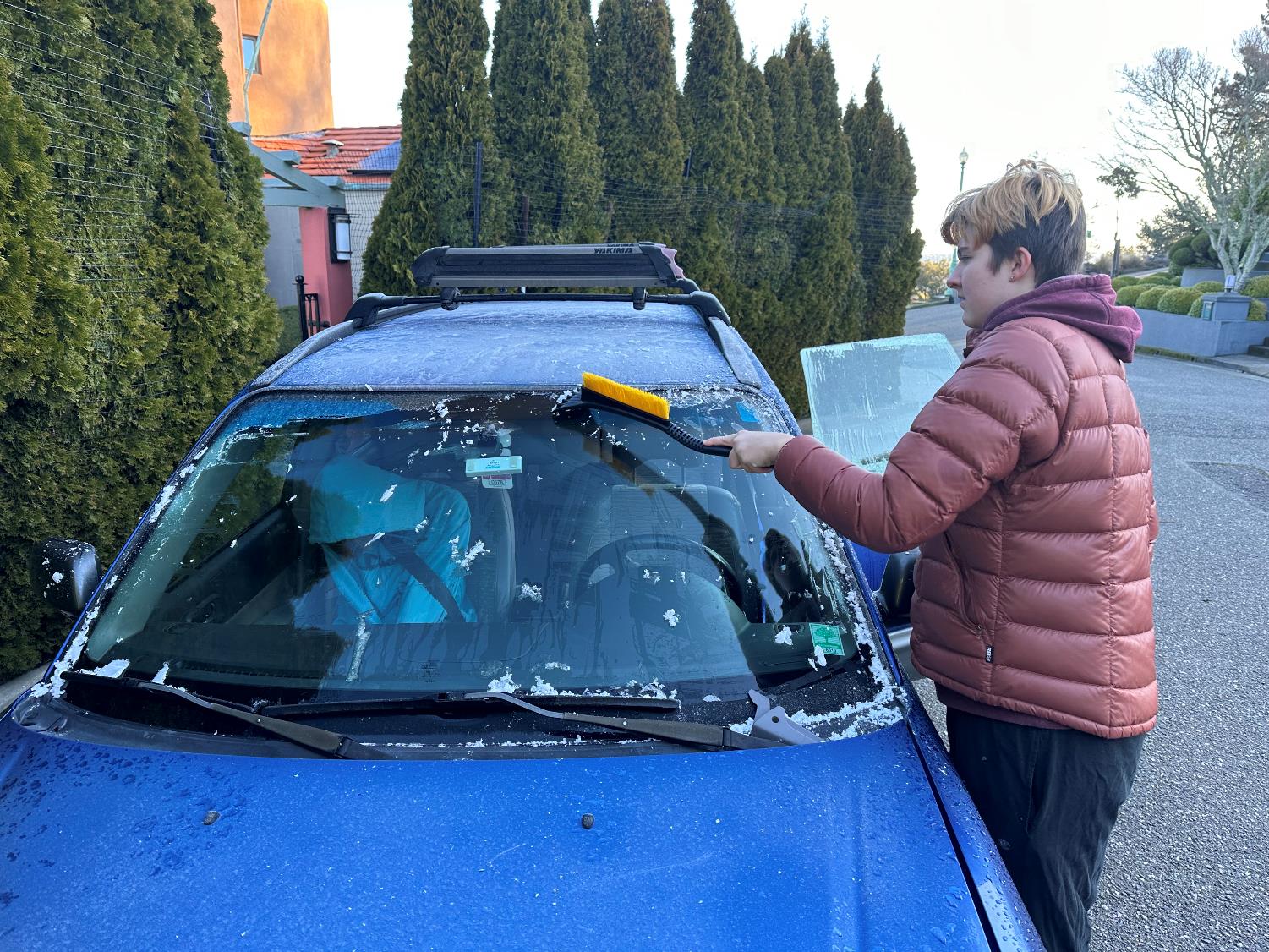 Portfolio Review30% Long, 40% Short, 30% cash
Expiration Value+35.34%
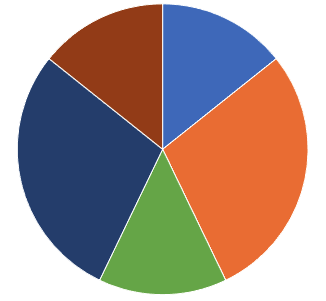 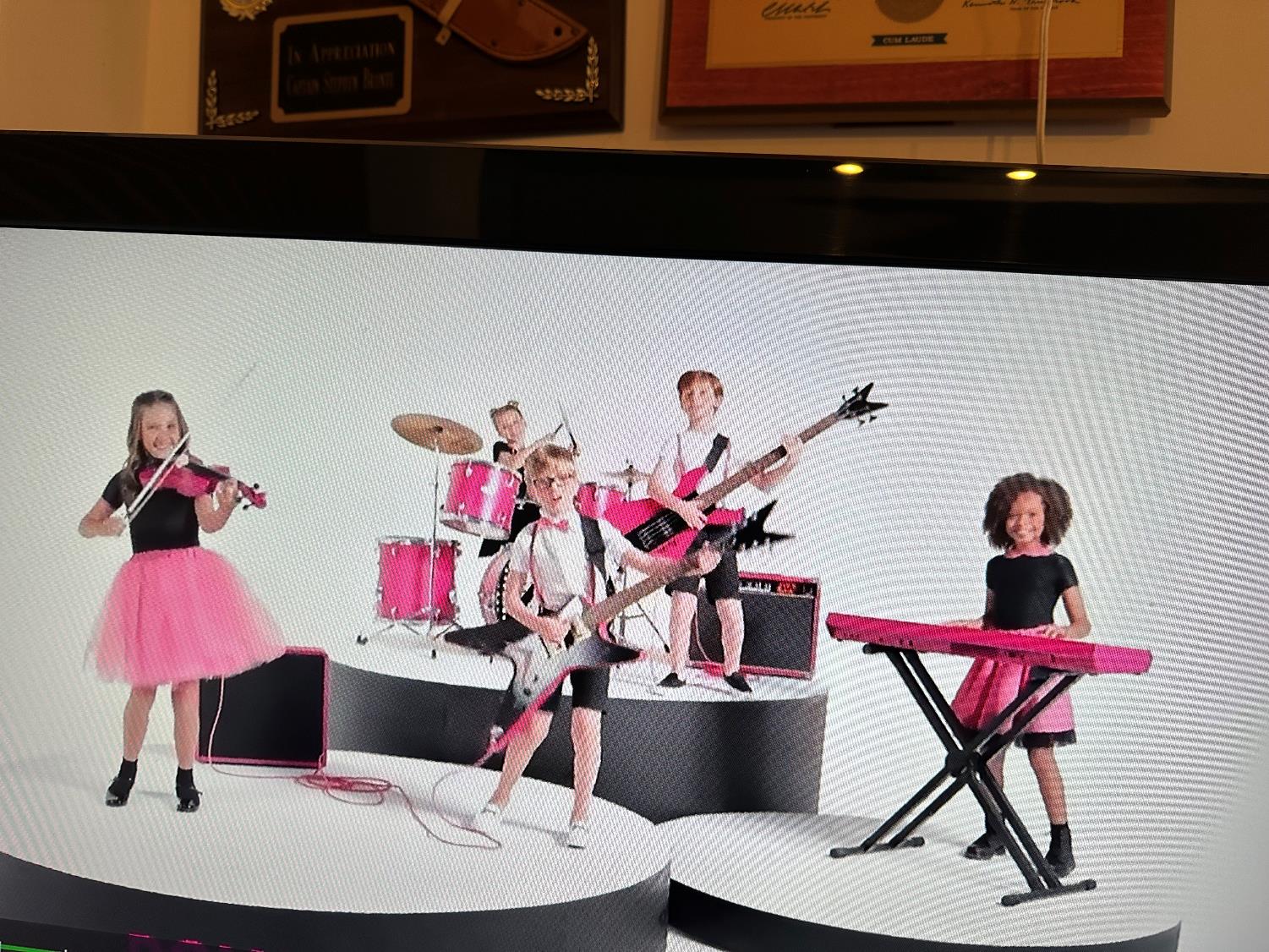 The Method to My Madnesswhipsaw
*Risk markets will be trapped in a range for months until the economic data breaks out*Aggressive growth tech and small caps will lead the next bull market*A House intent on debt default still capping bonds, sending yield back to 4.00%*Energy is plumbing new lows on Russia military failures, warm weather, and a supply glut*Gold, Silver, and commodities take a hit on higher interest rates,but is temporary*The US dollar gets a small pop off of a one year lowas interest rates stay higher for longer*Look for S&P 500 at $4,800 by end 2023*VIX dives to $20 – NO TRADE, cash is king
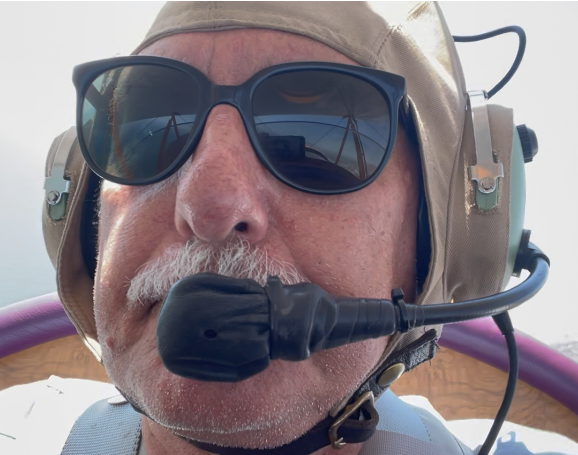 The Global Economy –  Confused
*Fed Minutes Show More Hikes to Come, with the emphasis on the plural. That could take the overnight borrowing rate to a 6.00% high *Nothing Happens Until March 14, at 8:30 AM EST the next big inflation read, the Core CPI comes out. *Q4 GDP Dips, from 3.9% to 2.7% in the October-December quarter*Consumption took a dive, which is amazing over the holidays *Consumer Price Pop 0.7% in January, hotter than expected *China Manufacturing PMI Hits 11-Year High, at 52.6 

*China Set’s Hot 5% Growth Target for 2023, as “zero covid”ends and herd immunity takes over
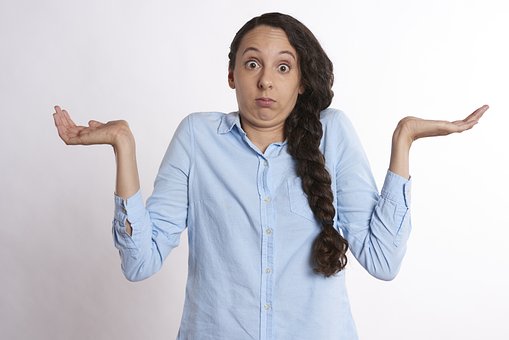 The Mad Hedge Profit PredictorMarket Timing Index – NeutralAn artificial intelligence driven algorithm that analyzes 30 differenteconomic, technical, and momentum driven indicators
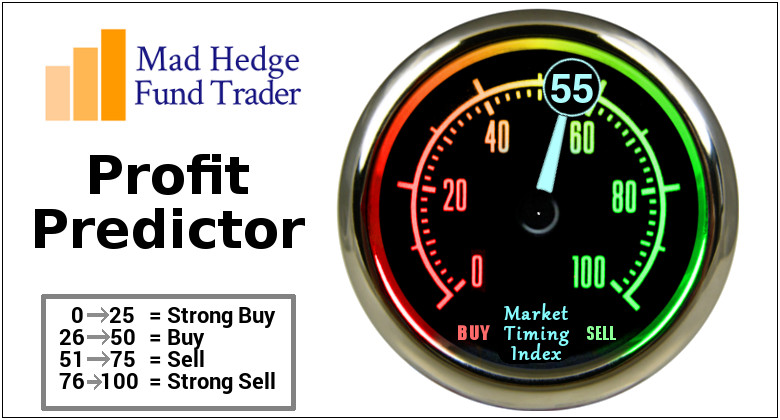 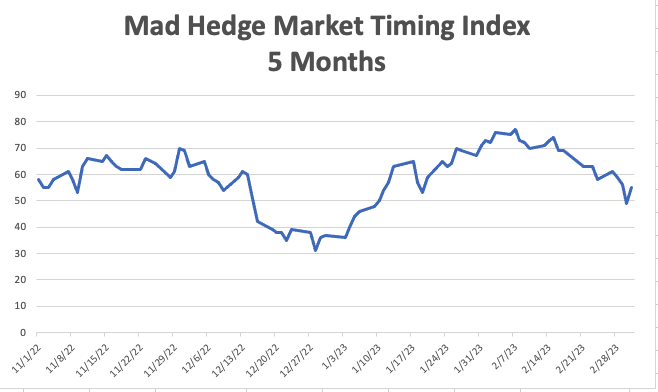 SELL
BUY
Weekly Jobless Claims – Falling 190,000 – Down 3,000
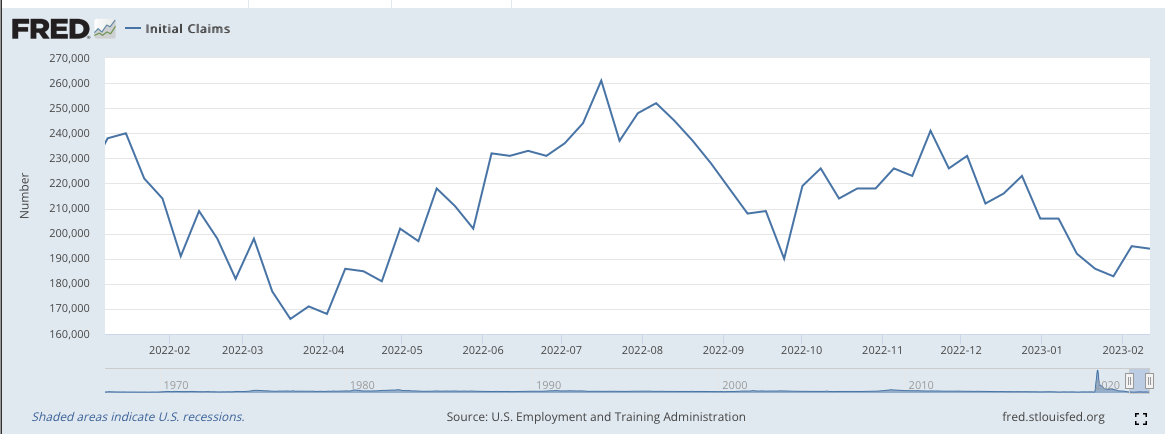 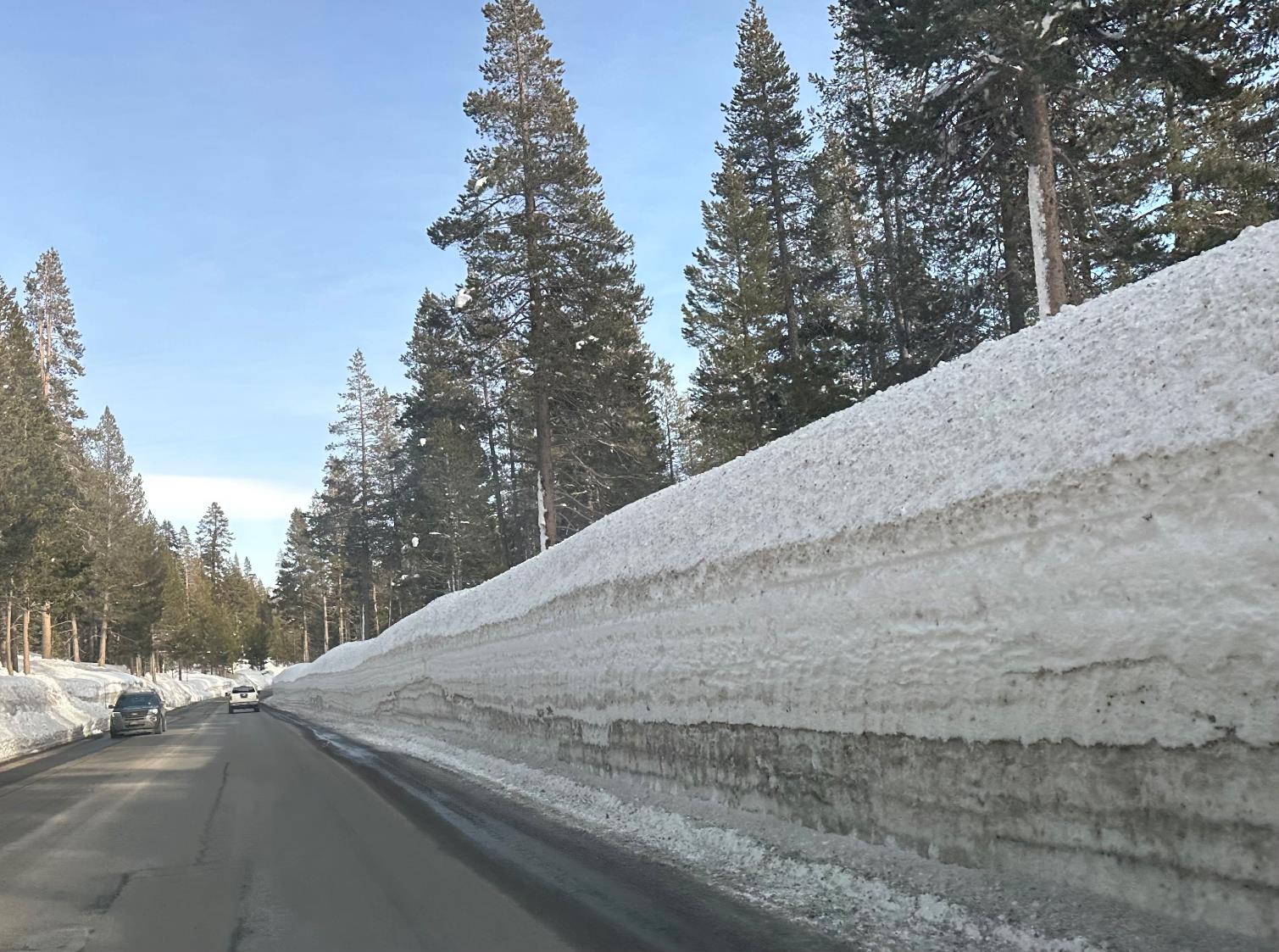 Stocks – Looking for the Next Trade
*Looking for flat first half, strong second half to take us to S&P 500 4,800 by yearend*Stocks will start to discount collapsing interest rates from this summer*US Equity Funds See Biggest Outflow in Seven Weeks, putting a retest of the lows on the table*If you don’t know what to do keep cash so you can buy at the next market bottom*Individual 401k’s Lost 23% in 2022, according to a study from Fidelity*High inflation is shrinking the remaining purchasing power even faster*Market neutral strategies will be big winners in a low Volatility Index ($VIX)world
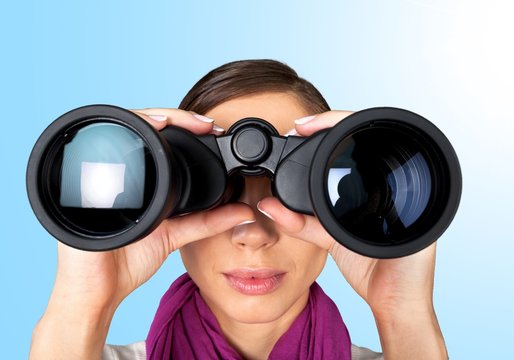 S&P 500 – Higher Lows and Lower Highstook profits on long 1/$420-$430 put spread, took profits on long 11/$420-$430 put spreadtook profits on long 10/$385-$395 put spread, took profits on long 11/$410-$400 put spreadtook profit on long 10/$390-$400 put spread, took profit on long 10/$320-$330 call spread
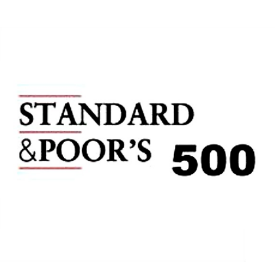 2023$480Target
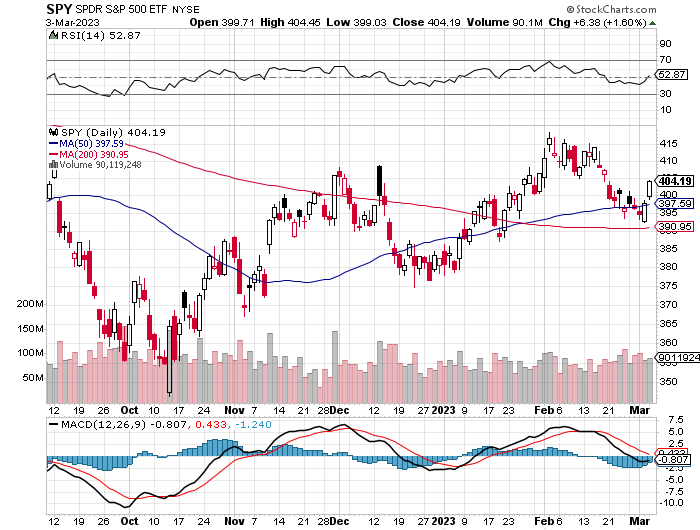 $430+21%Rally
$375-12.8%Pull Back
The Bottom $355Down -26%
ProShares Ultra Short S&P 500 (SDS)- a great hedge for long stocks and bondslong 2X position has a hedge against longs and bond shorts
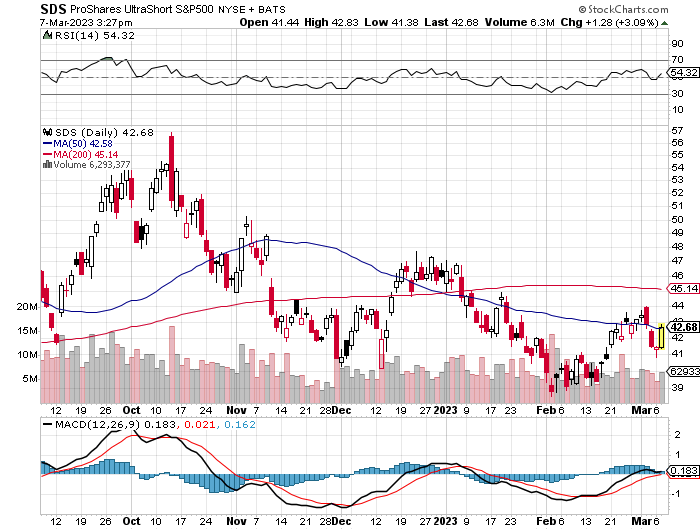 (VIX) – Bargain of the Century
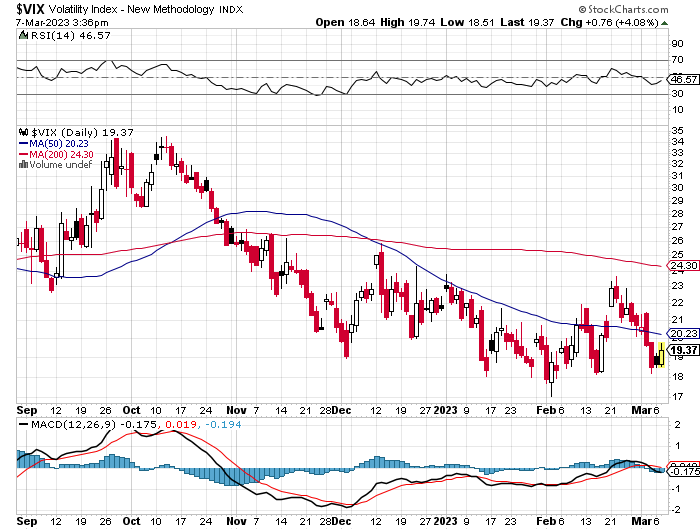 (VXX)-
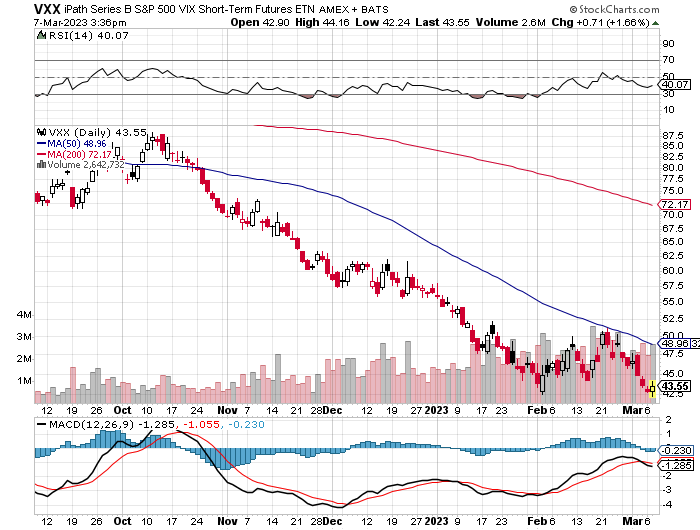 Dow Average ($INDU)-
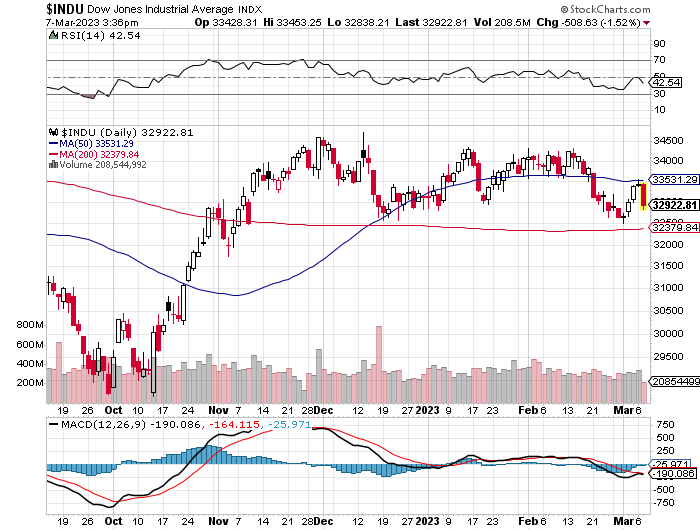 Russell 2000 (IWM)- took profits on Long 10/$137-$142 vertical bull call spreadtook profits on Long 10/$153-$156 vertical bear put spread
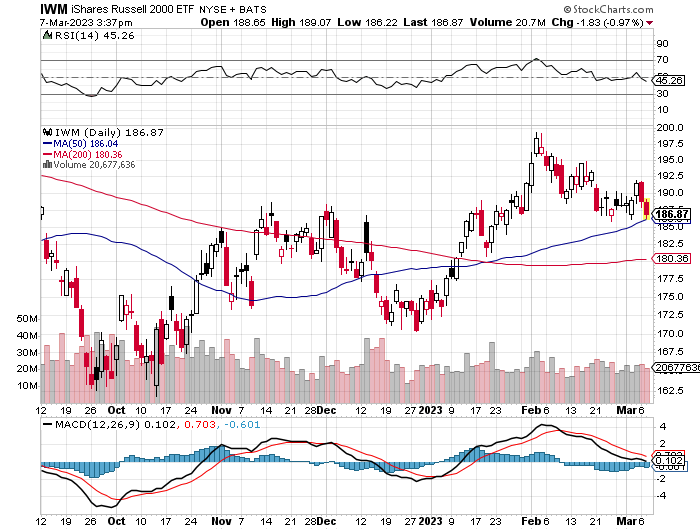 NASDAQ (QQQ) –took profits on long (QQQ) 1/$290-$300 put spread, took profits on long (QQQ) 4/$330-$335 put spread took profits on long (QQQ) 3/$340-$345 put spread, covered long (QQQ) $325-$330 put spread
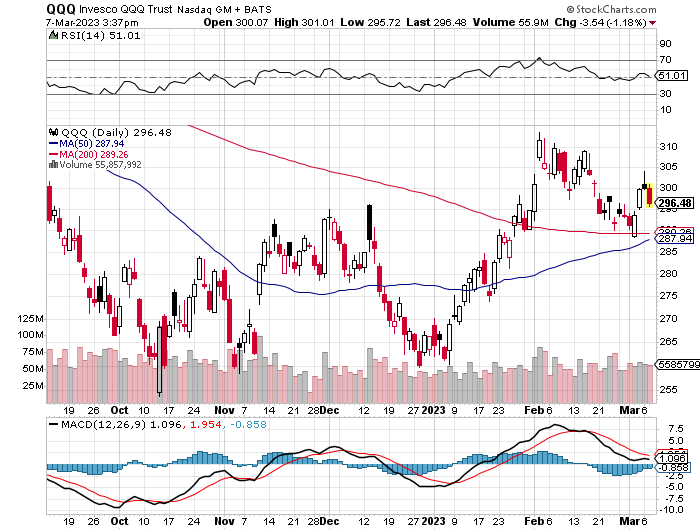 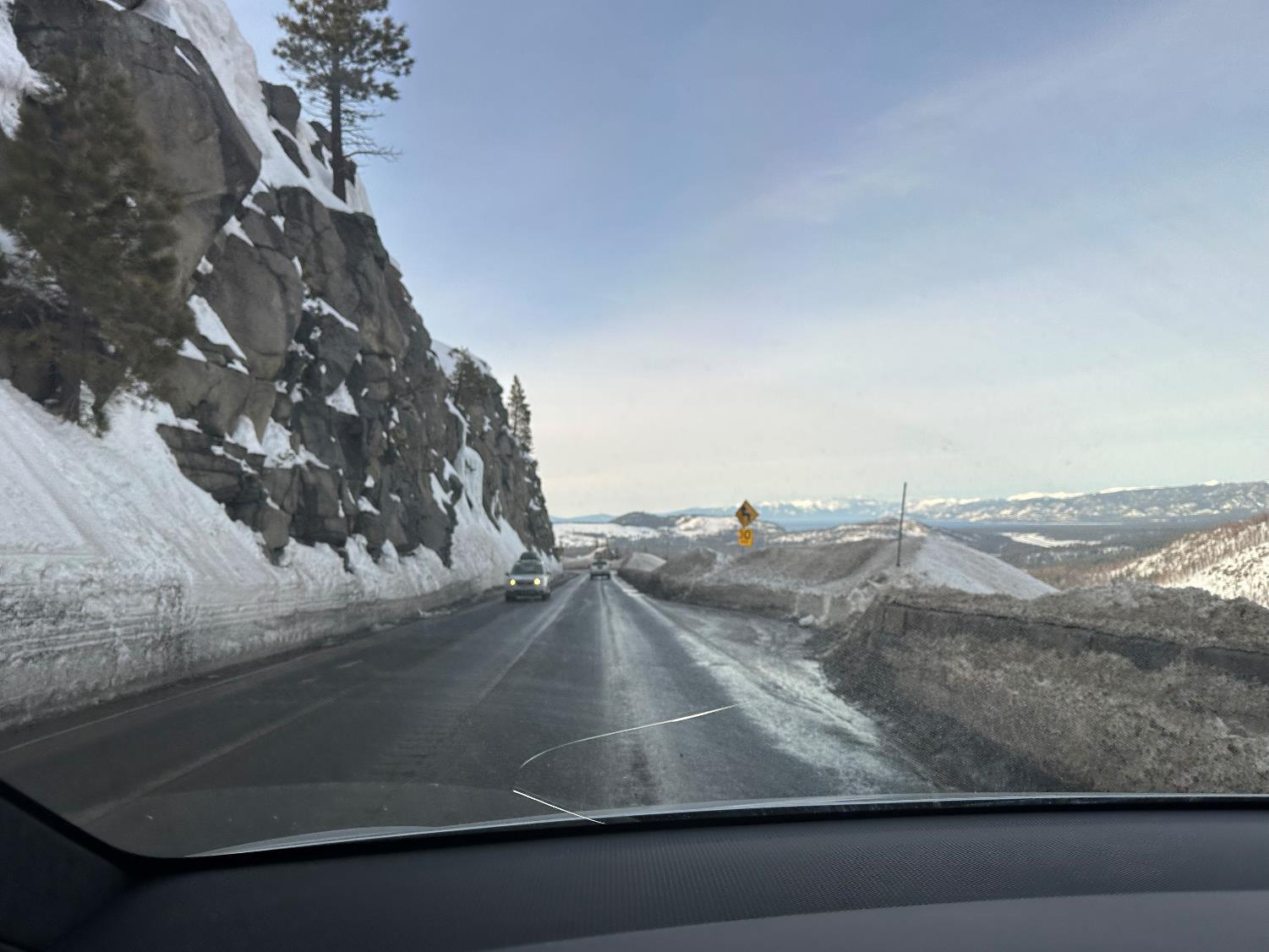 The Barbell Portfolio
*50% Big Tech - 2% of US Employment but 27% of Market Cap and 38% of Profits50% Domestic Recovery, including:RailroadsCouriersBanksConstructionCredit CardsEvent organizersTicket salesRetailers
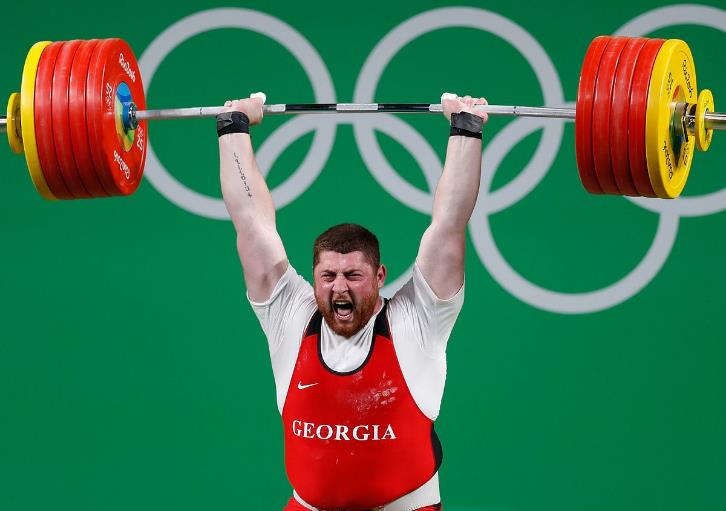 Microsoft (MSFT)- Grim Forward Guidancetook profits on 9/$235-$245 call spread, took profits on long 7/$220-$210 call spread, took profits on long 6/$220-$230 call spread, took profits on long 2/$200-$210 bear put spread
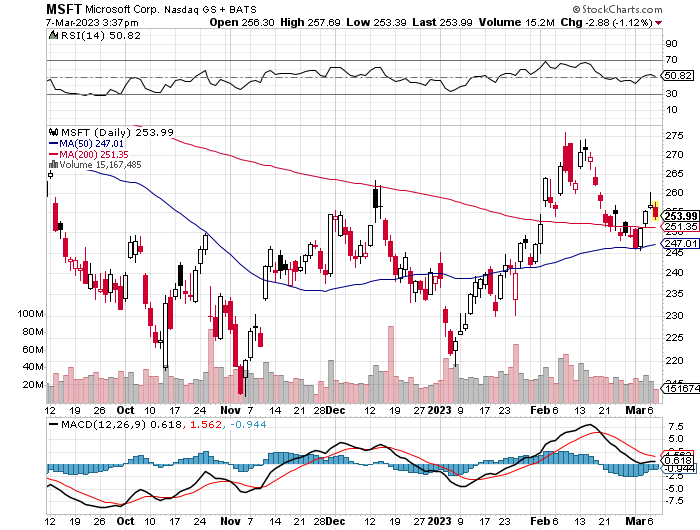 Meta (META)- Double Top?took profits on Long 9/$290-$300 vertical bear put spreadstopped out of Long 9/$190-$200 vertical bear put spread
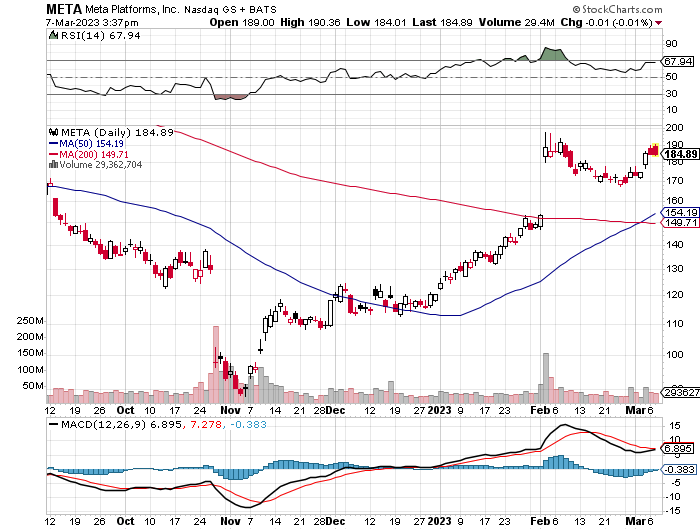 Apple (AAPL)-) Apple to Add Glucose Monitor on its Watchestook profits on long 1/$145-$155 put spread, Took profits on long 10/$165-$175 put spread  took profits on long 6/$155-$165 put spread, stopped out of long 6/$125-135 call spread, took profits on long 6/$110-$120 call spread, took profits on long 2/$180-$190 put spread
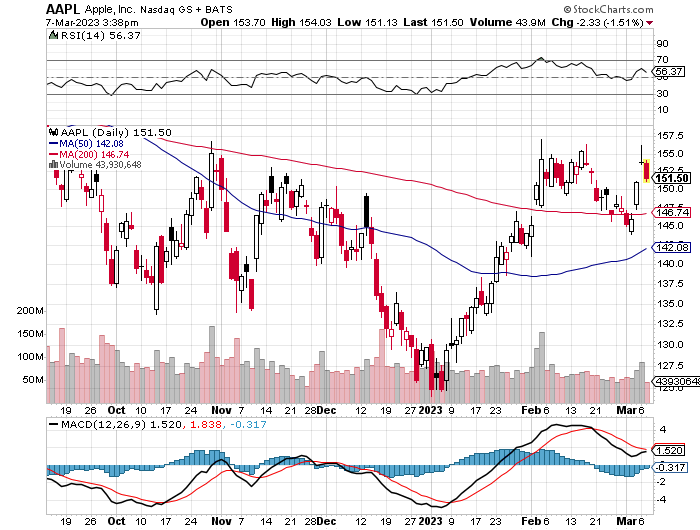 Alphabet (GOOGL) – Disappoints on a major advertising shortfallGovernment Sues Google on Antitrust took profits on long 12/$1,200-$1,230 bull call spreadtook profits on long 9/$1,030-$1,080 vertical bull call spread
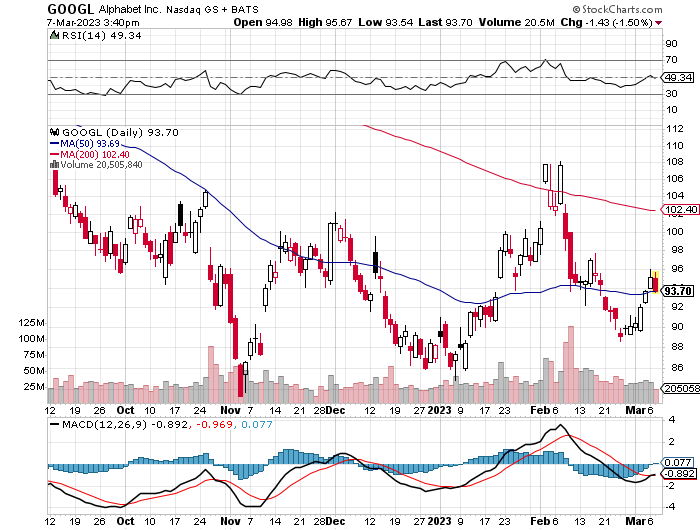 Amazon (AMZN) –  US Preparing Antitrust Against Amazon took profits on long 2/$3,400-$3,500 bear put spreadtook profits on long 9/$2,800-$2,900 bull call spread
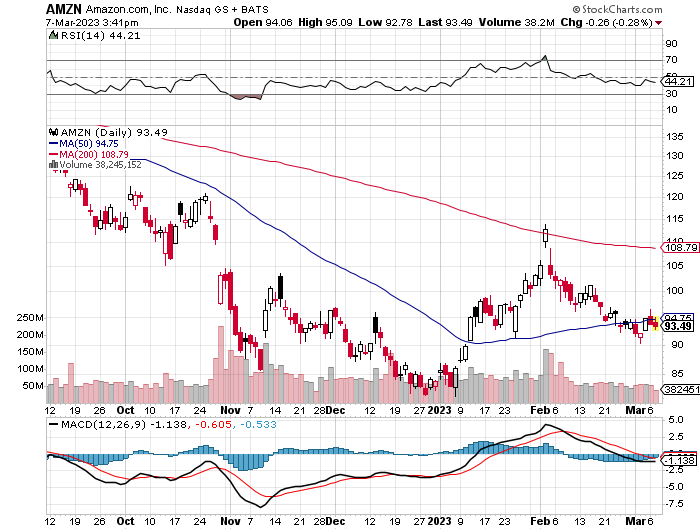 Tesla (TSLA) – Top Trader With Implied Volatility at 90%Tesla Day Offers No Surprises, Moves Engineering HQ to Silicon Valley long 4/$130-$140 call spread, long 4/$250-$260 put spreadtook profits on long 3/$145-$165 call spread, took profits on long 3/$250-$260 put spreadtook profits on long 2/$150-$160 call spread, took profits on long 2/$155-$165 put spread
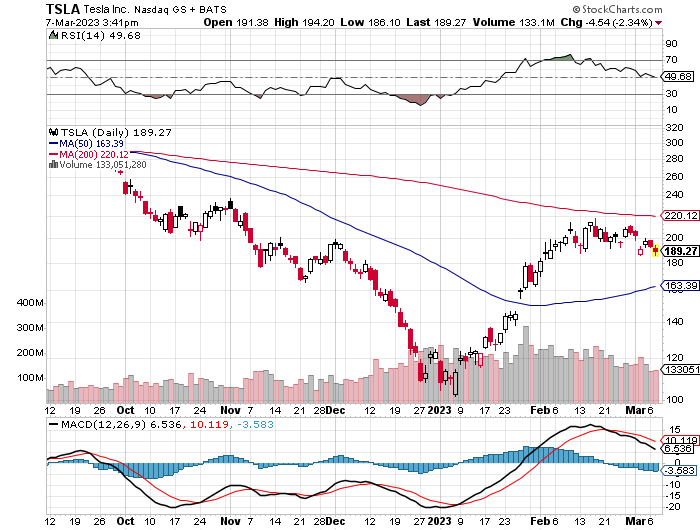 The Short Strangle StrategyProfits from a market that doesn’t move, but must buy at highest implied volatility,is a great time decay play
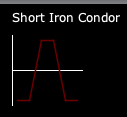 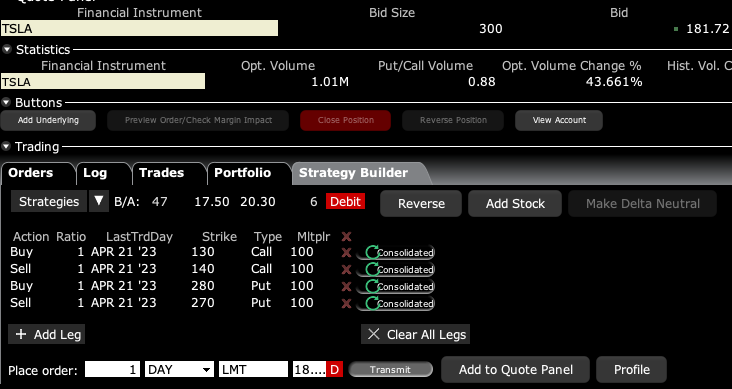 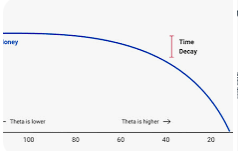 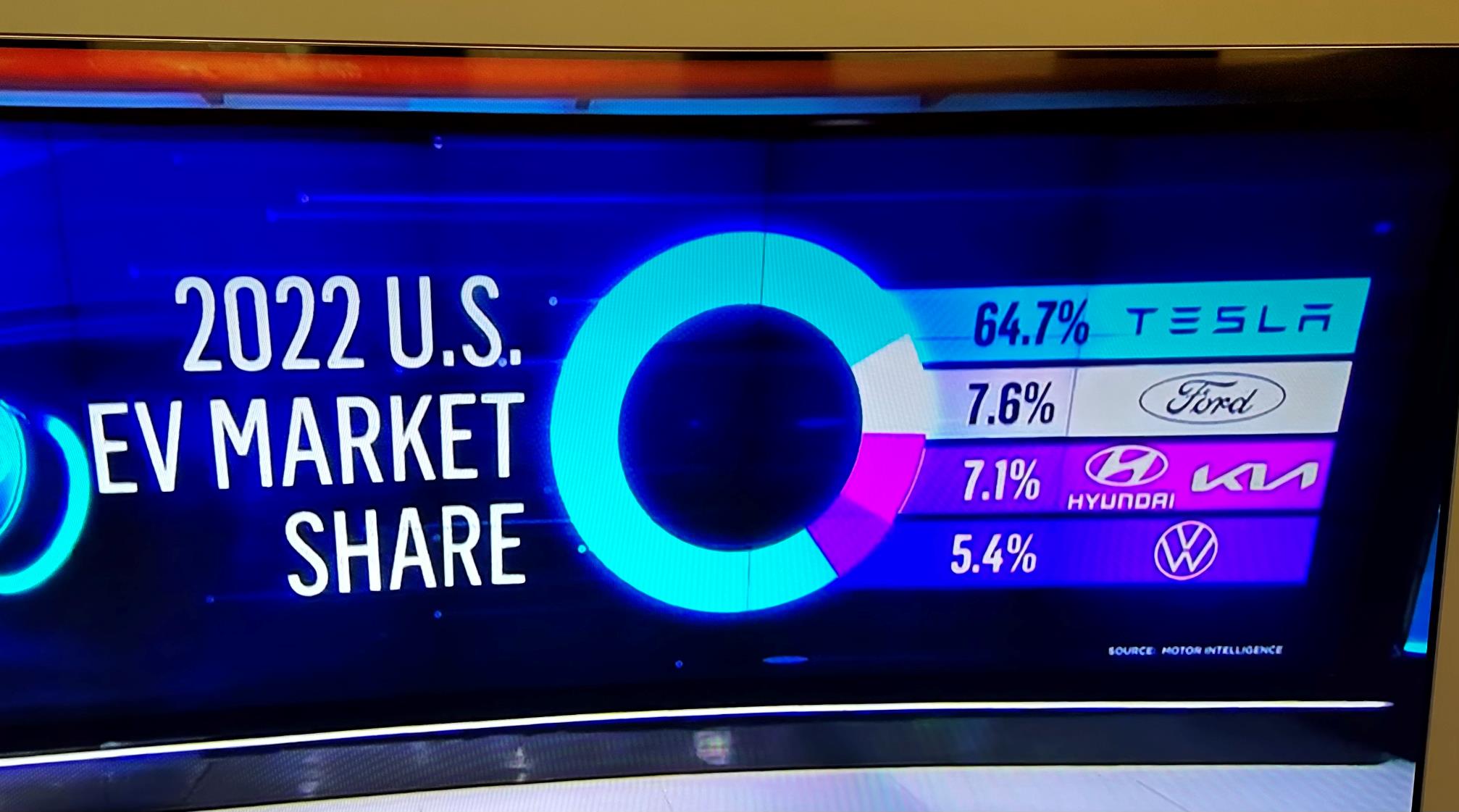 Rivian (RIVN) – Amazon Backed Electric TrucksRivian Reports $5.4 Billion Loss, less than expected – But $1.3 billion capital raise will weigh on stock took profits on long 10/$25-$30 call spread
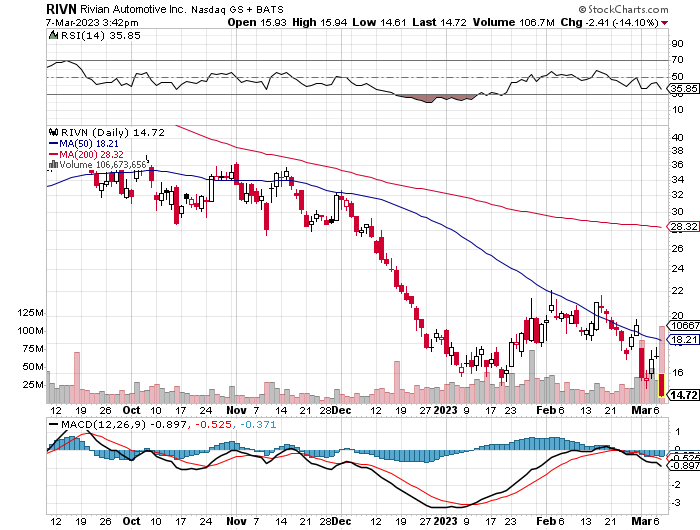 NVIDIA (NVDA) – NVIDIA Beats, sending the stock up 7%on a 41% YOY growth in data center saleslong 3/$260-$270 put spread, long 3/$270-$280 put spreadtook profits on long 10/$95-$100 call spreadtook profits on long 7/$120-$130 call spread, took profits on  long 6/$120-$130 call spread
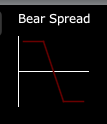 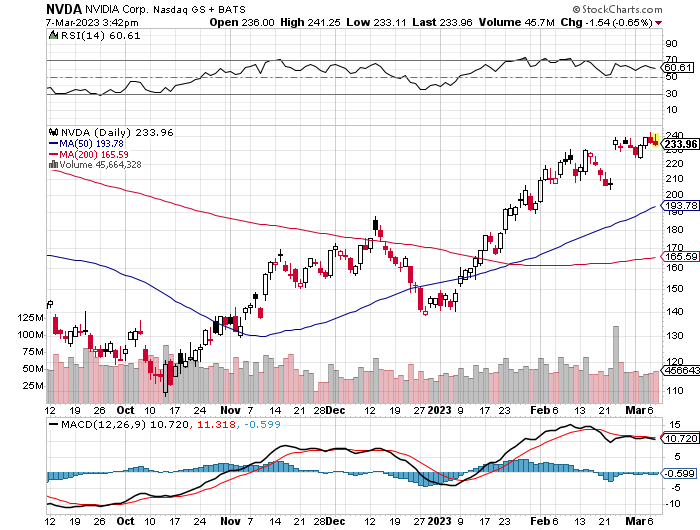 Palo Alto Networks (PANW)- Hacking never goes out of fashionPalo Alto Networks Beats took profits on long 10/$130-$140 call spread
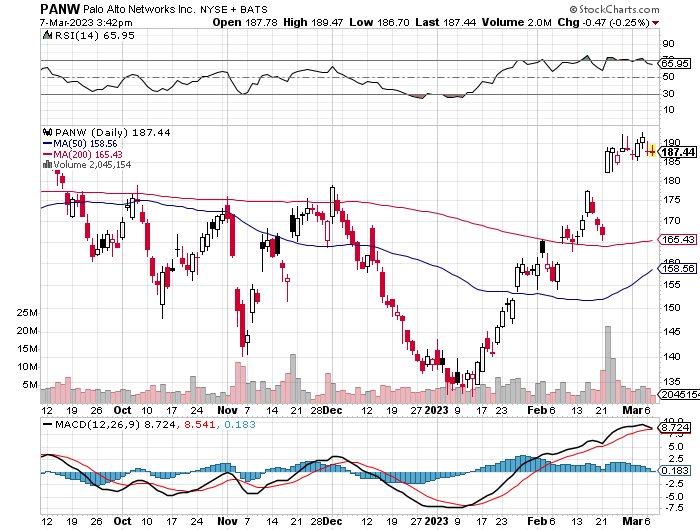 Advanced Micro Devices (AMD)- Recession fearsprogramable logic devicestook profits on long 2/$75-$80 call spread
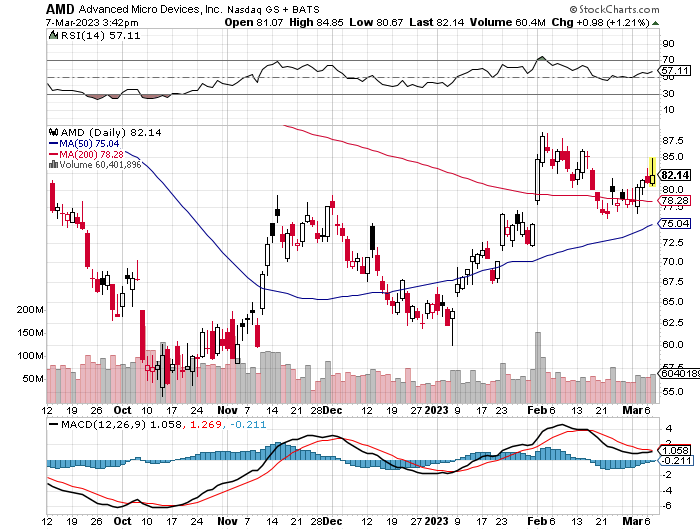 Salesforce (CRM)- Massive Online MigrationSalesforce Soars 16%, on better than expected guidance took profits on long 9/$125-$130 vertical bull call spreadtook profits on long 8/$125-$130 vertical bull call spreadtook profits on long 2/$105-$115 call spread
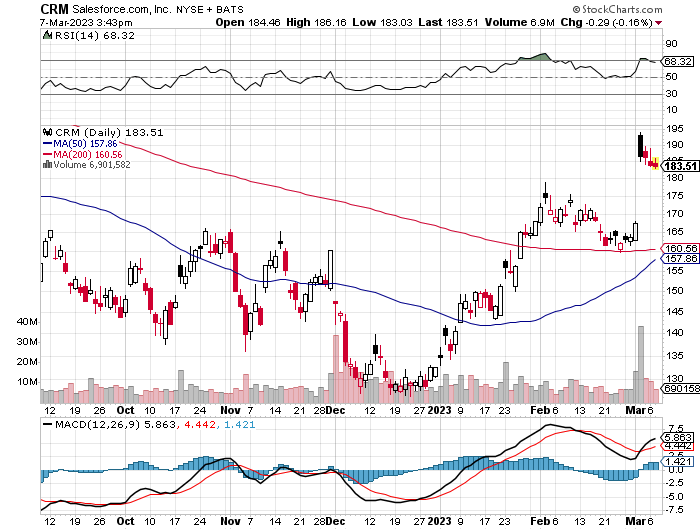 Adobe (ADBE)- Cloud playThe Quality Non-China tech play
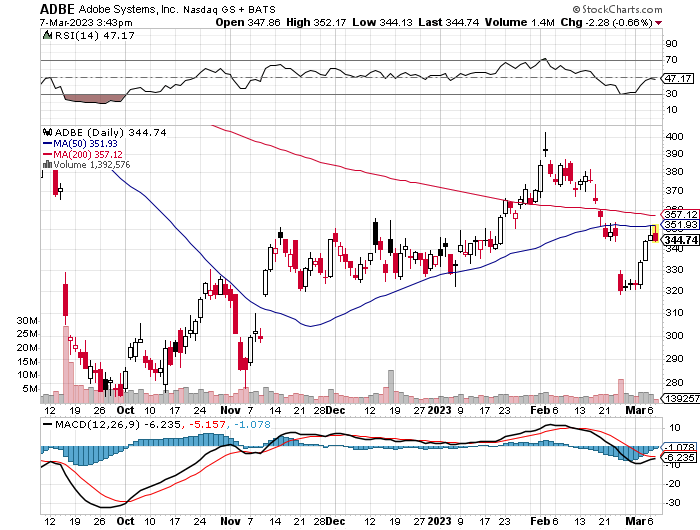 ProShares Ultra Technology ETF (ROM) – 2X Long Technology ETFtook profits on long 10/$62-65 call spread
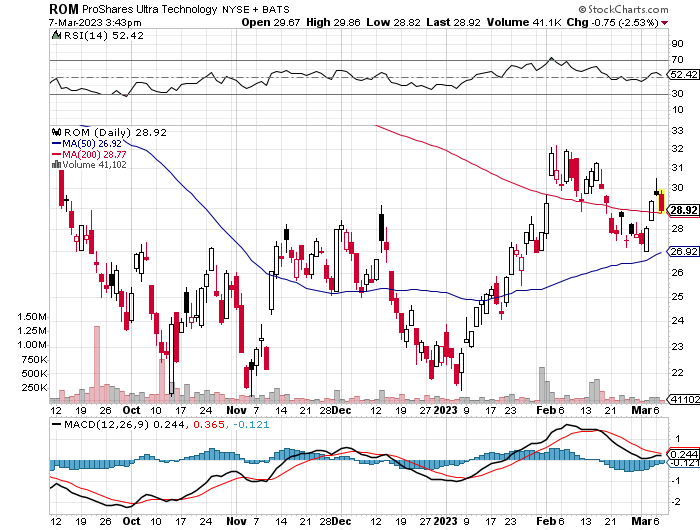 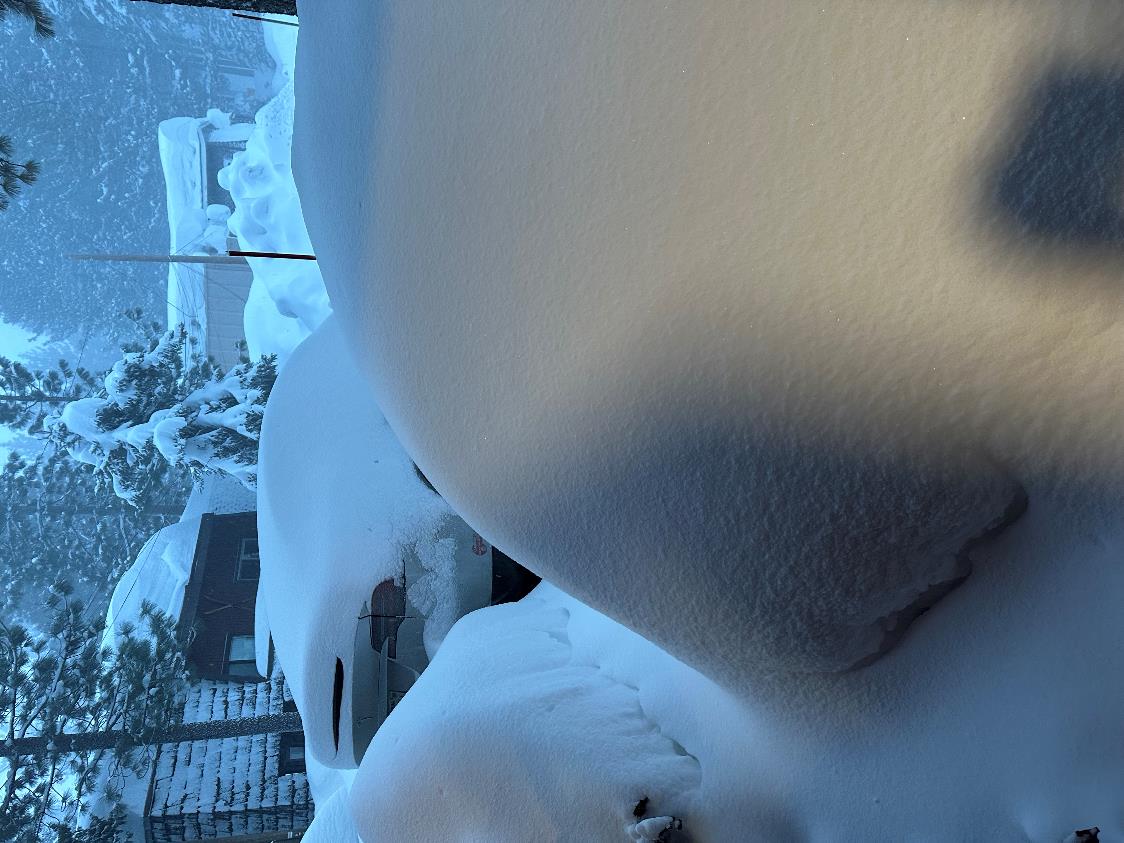 The Second Half of the Barbell
*Bets on a domestic recovery in 2022 Q4*Upside potential in 2022 far greater than tech*Some of these have not moved for 5 or 10 years*Focuses on economically sensitive cyclical industries*Makes a great counterweight to high-growth technology*We could spend all of next year rotatingbetween the two groups
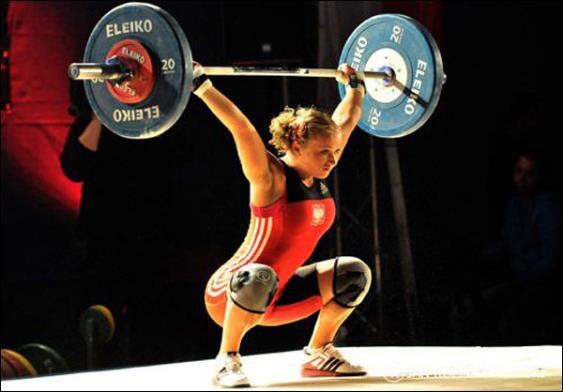 Boeing (BA) – 787 Deliveries halted on bulkhead flawfrom 340 to 480 in 2022, and 479 new orders
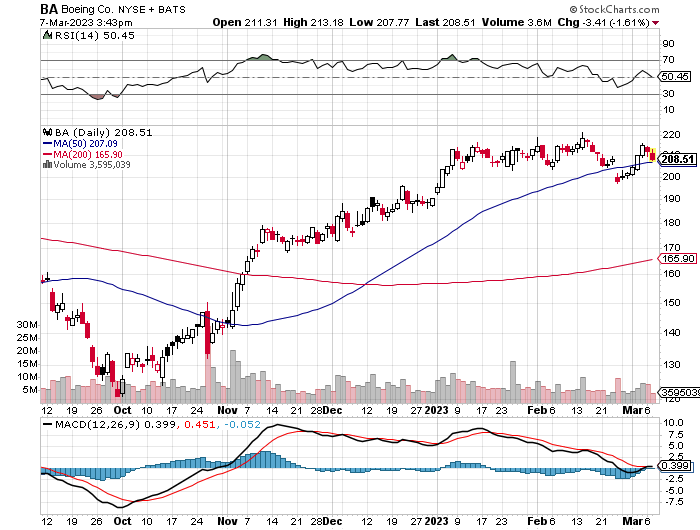 Package Delivery- United Parcel Service (UPS) -took profits on long 11/$130-$140 call spread
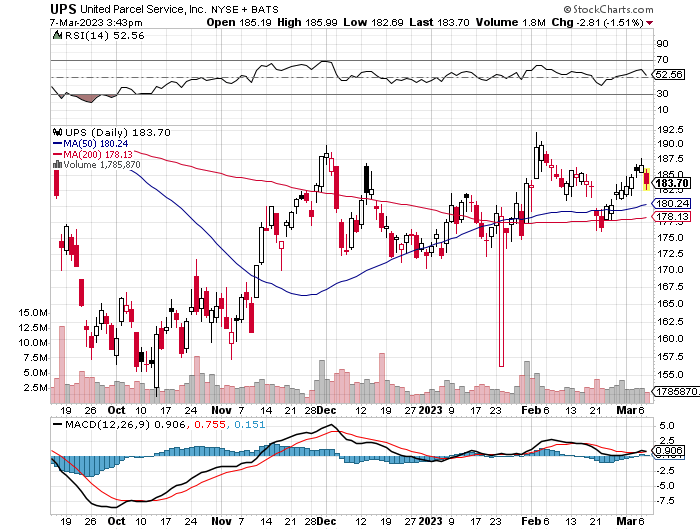 Caterpillar (CAT)- Ag + Infrastructure + HousingRaises Dividend by 50%took profits on long 12/$145-$150 call spreadtook profits on long 11/$125-$135 call spread
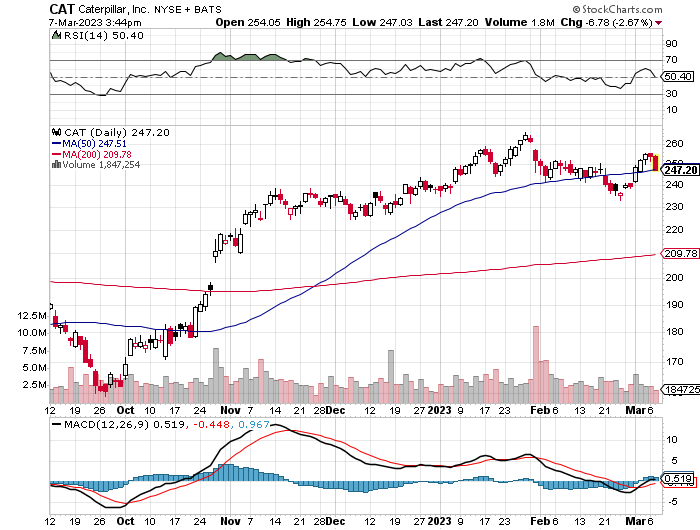 Freeport McMoRan - (FCX)- Copper Playtook profits on long 10/$20-$23 call spread
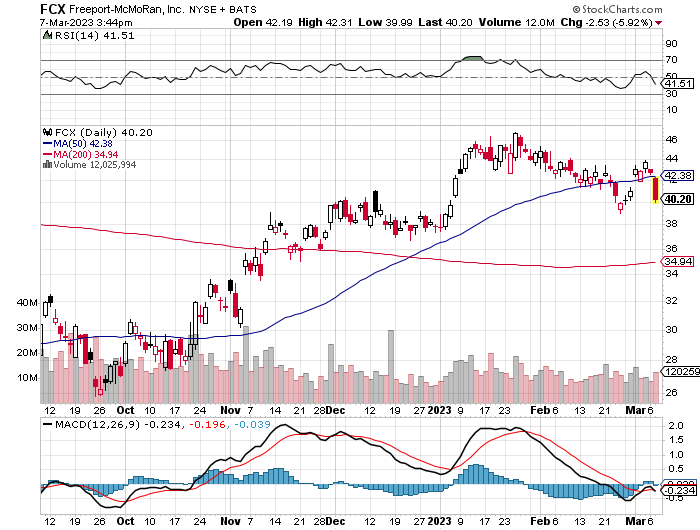 Walt Disney (DIS) - Not a recession playstopped out of long 10/$165-$175 call spreadtook profits on long 3/$170-$180 call spread
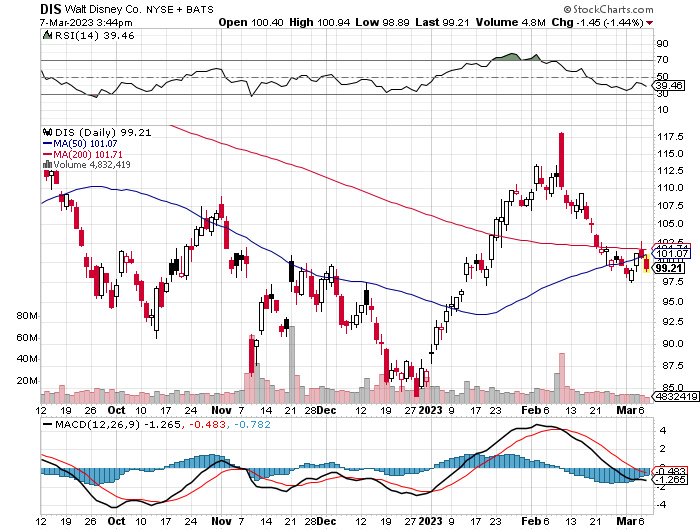 Industrials Sector SPDR (XLI)-(GE), (MMM), (UNP), (UTX), (BA), (HON)
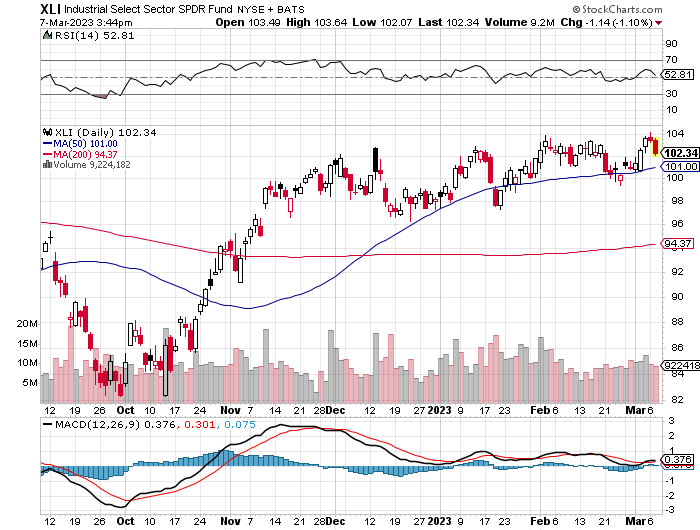 US Steel (X) – Commodity Boom and Wartime boost
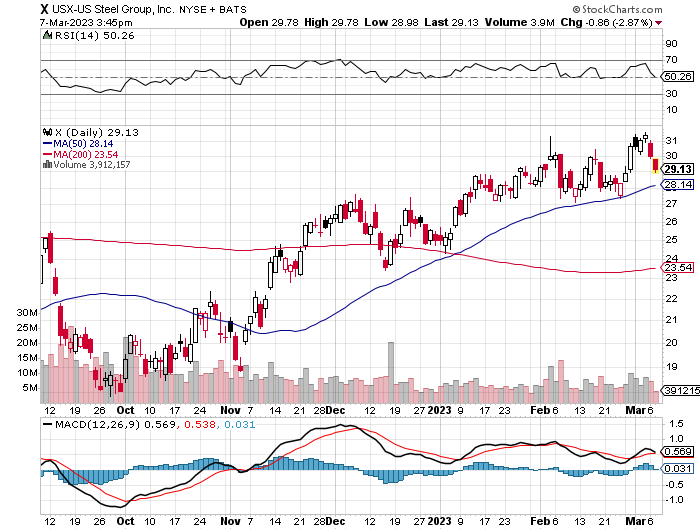 Union Pacific RR (UNP)- Big Stuff to Shiptook profits on long 5/$200-$210 call spreadtook profits on 11/$150-$160 call spread
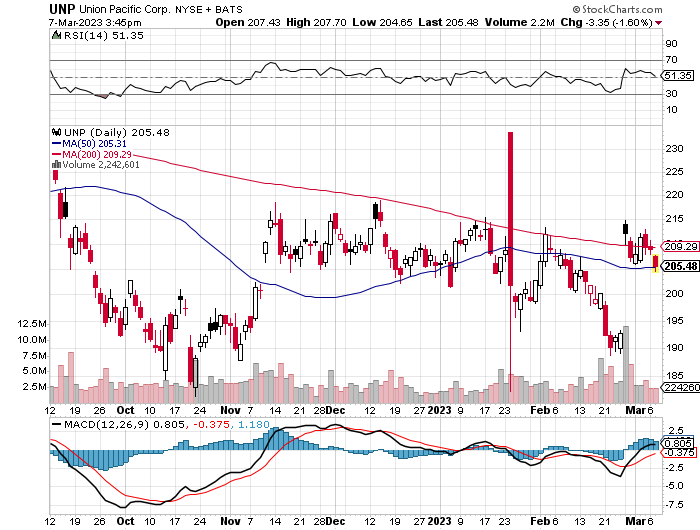 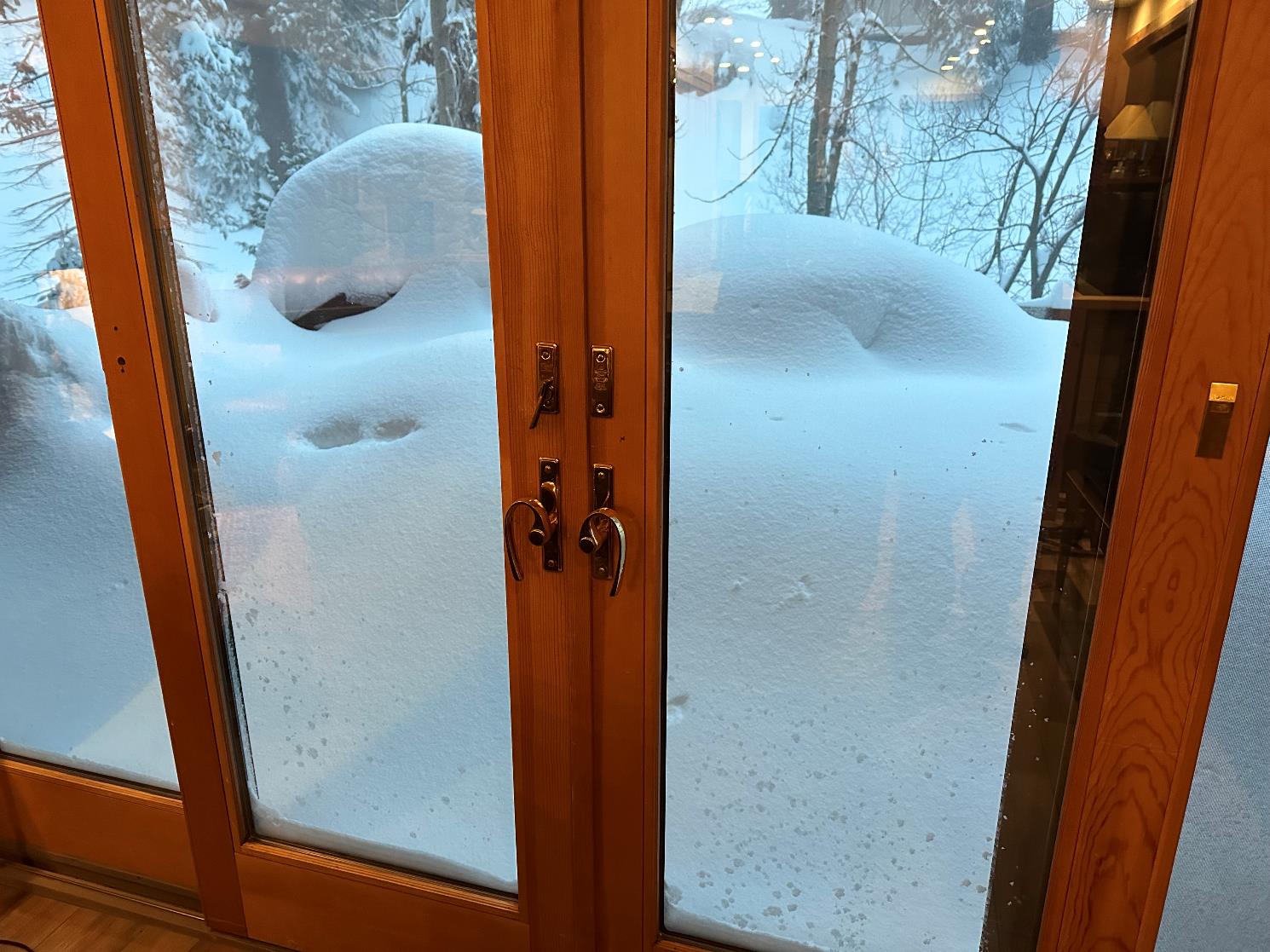 Wal-Mart (WMT)-took profit on Long 11/$125-$130 bear put spreadtook profit on Long 10/$119-$121 bear put spreadtook profits on Long 8/$114-$117 bear put spread
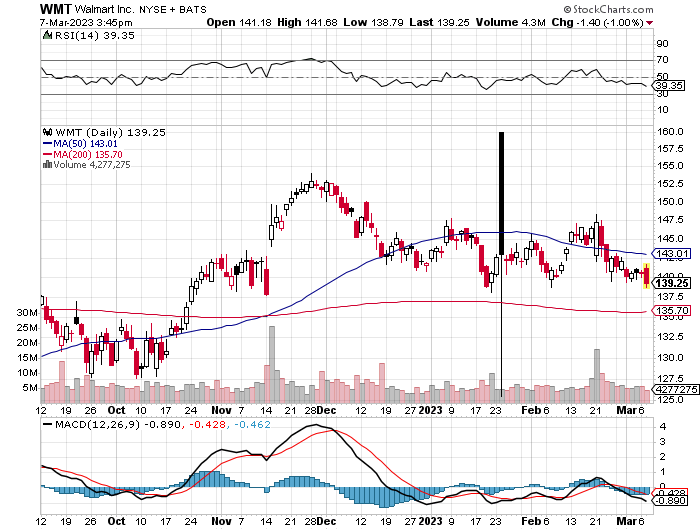 Delta Airlines (DAL) – Travel is Back!
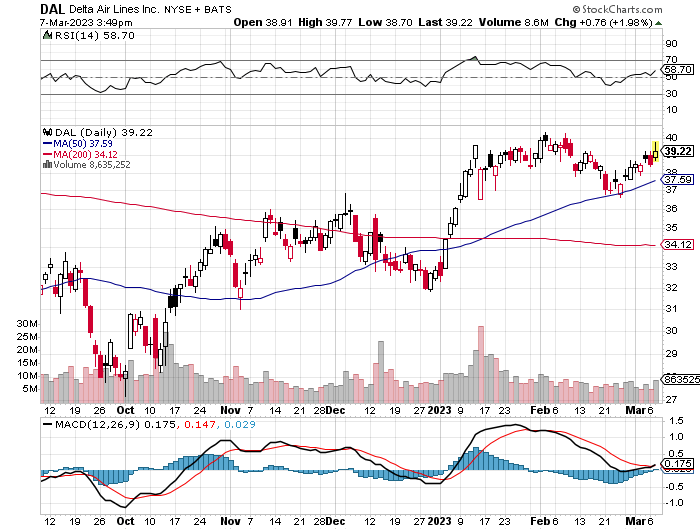 Transports Sector SPDR (XTN)- Worst Hit Sector(ALGT),  (ALK), (JBLU), (LUV), (CHRW), (DAL)
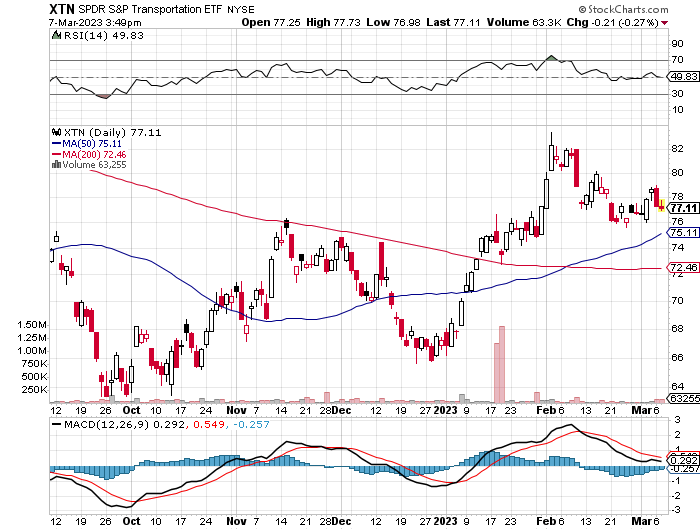 Health Care Sector (XLV)(JNJ), (PFE), (MRK), (GILD), (ACT), (AMGN)
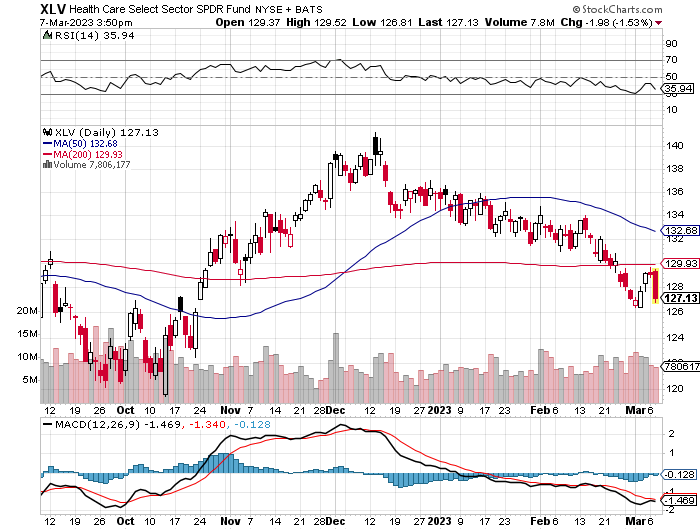 Amgen (AMGN)took profits on long 11/$185-$200 bull call spread
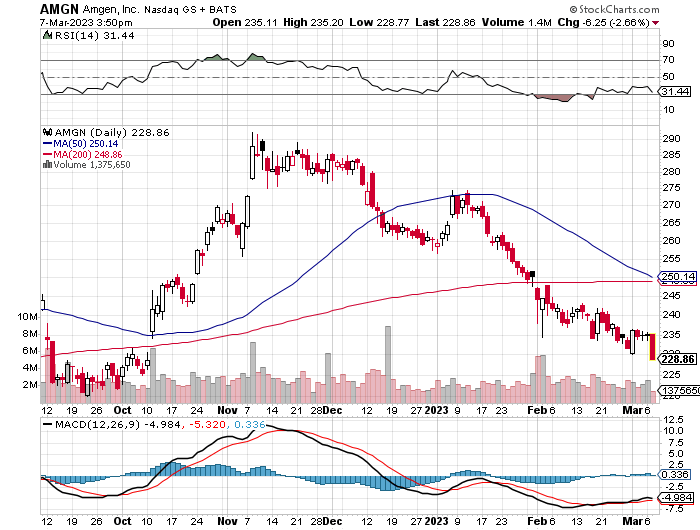 Goldman Sachs (GS) – took profits 12/$330-$350 call spreadtook profits 11/$330-$350 call spreadstop loss on long 11/$385-$395 call spreads
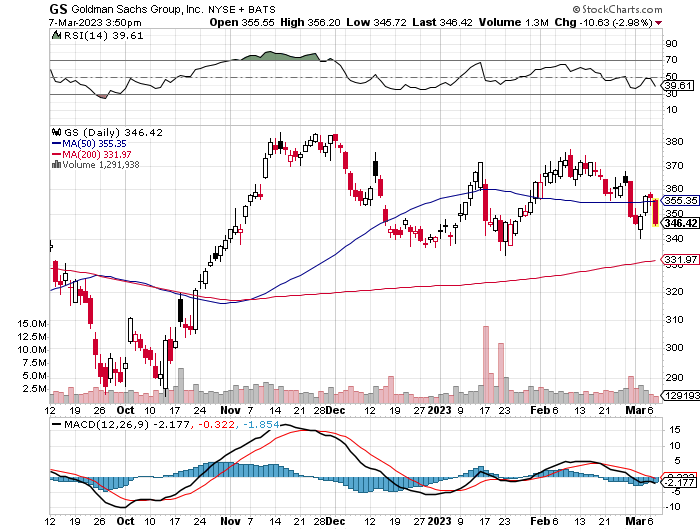 Morgan Stanley (MS) – took profits on  long 10/$85-$90 call spread
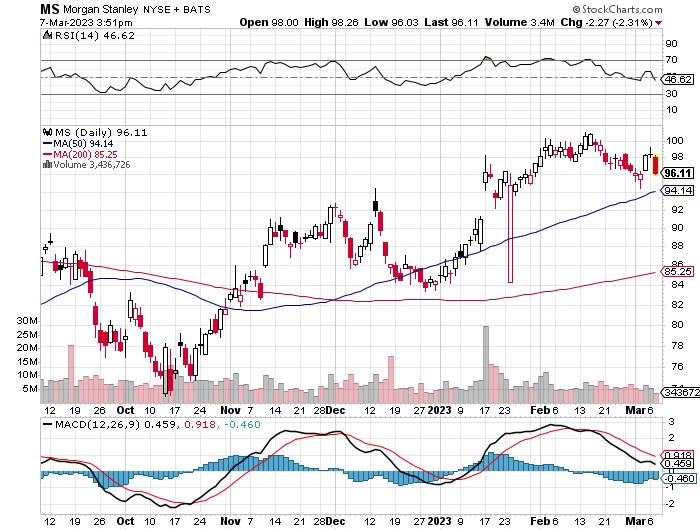 JP Morgan Chase (JPM)-took profits on long 10/$85-$90 call spread, stopped out of long 10/$95-$100 call spreadtook profits long 12/$148-$152.50 call spread
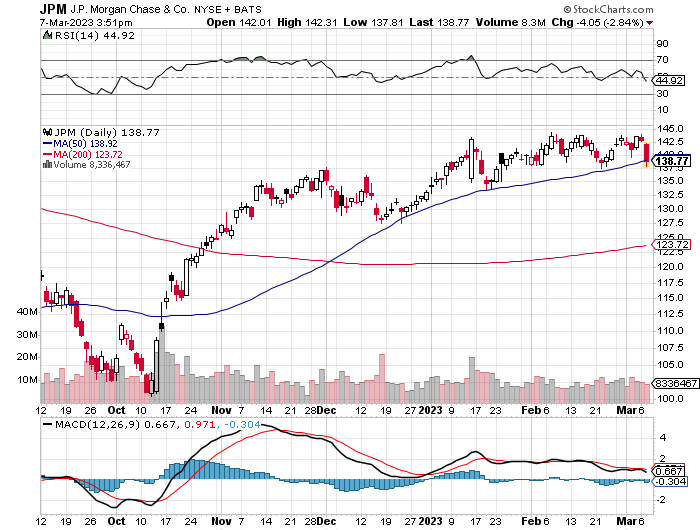 Bank of America (BAC) – took profits long 12/$39-$42 call spread
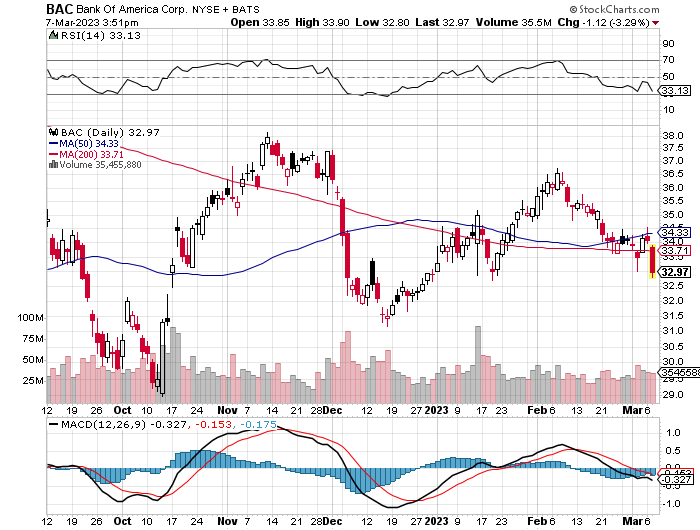 SPDR Metals & Mining ETF (XME) – long 2/$28-$30 call spread
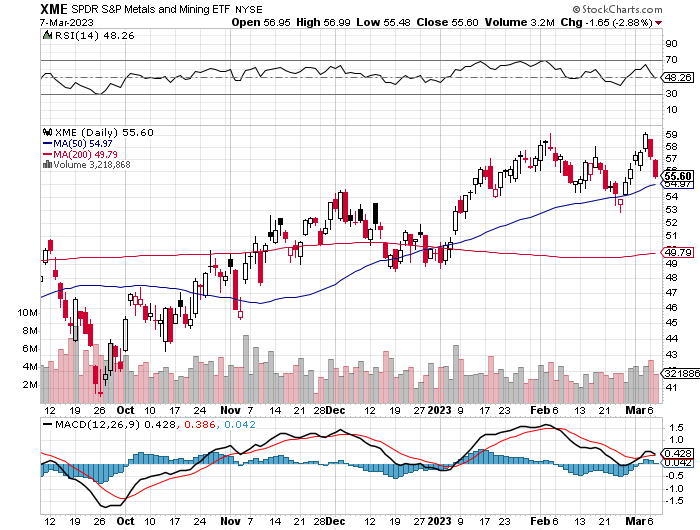 Blackrock (BLK)-Asset Collection Boomtook profits on long 3/$770-$790 call spreadtook profits on long 3/$310-$340 call spread
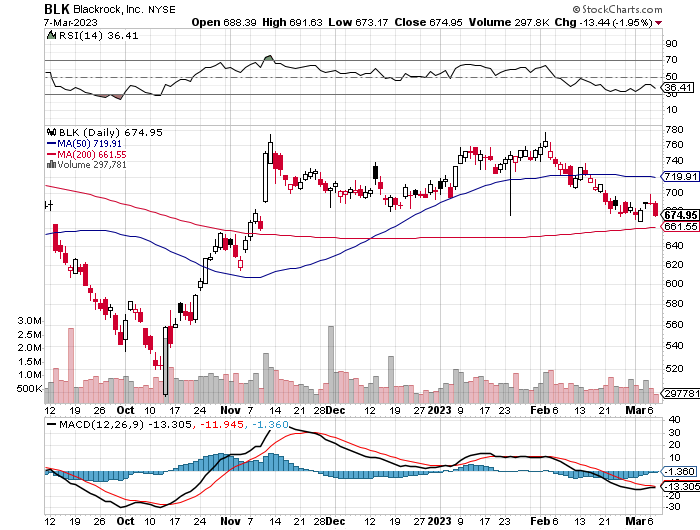 Visa (V) – “Touchless” Bitcoin DragTransaction grew by an inflationary 10% back to pre-pandemic levelstook profits on long 10/$160-$170 bull call spreadtook profits on long 6/$150-$160 bull call spread
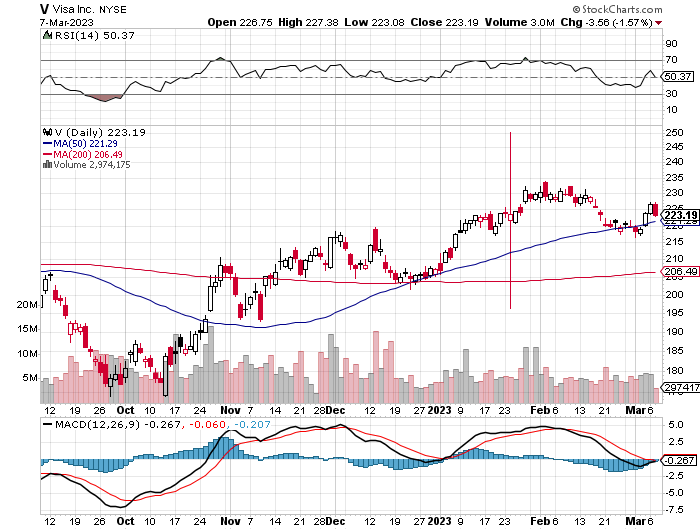 Consumer Discretionary SPDR (XLY)(DIS), (AMZN), (HD), (CMCSA), (MCD), (SBUX)
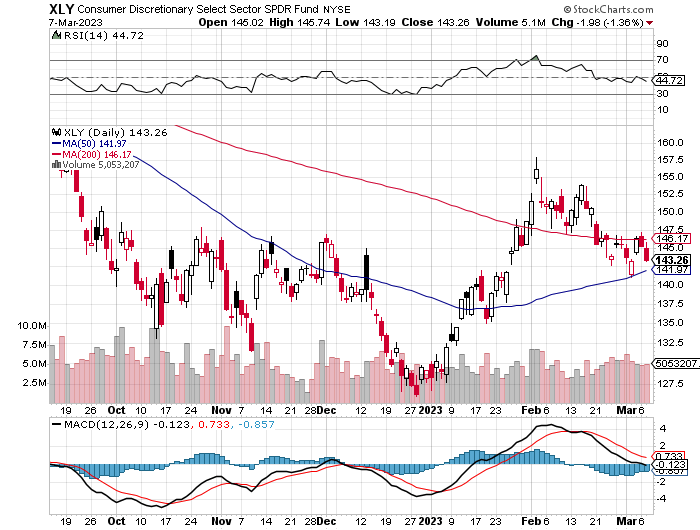 Berkshire Hathaway (BRKB)- Natural Barbell2022 $30.2 billion profit on unchanged stock, Warren Buffet’s Annual Letter is Out took profits on long 1/$290-$300 call spread, took profits on long 10/$220-$230 call spread, took profits on long 7/$220-$230 call spread, took profits on long 7/$220-$230 call spreadtook profits on long 6/$260-$270 call spread
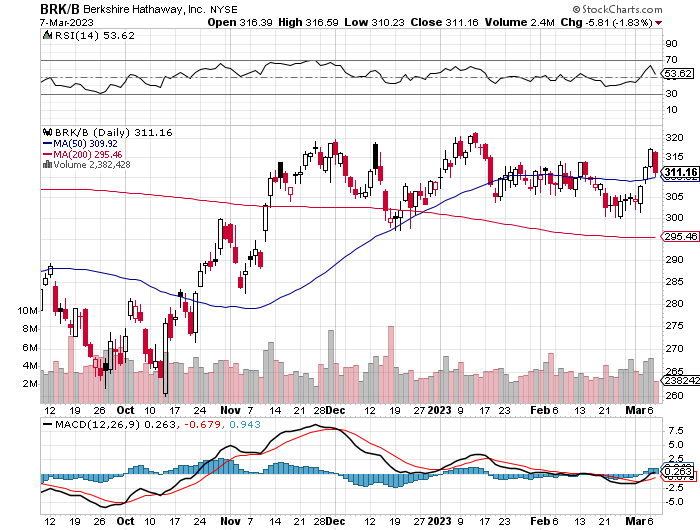 Europe Hedged Equity (HEDJ)-
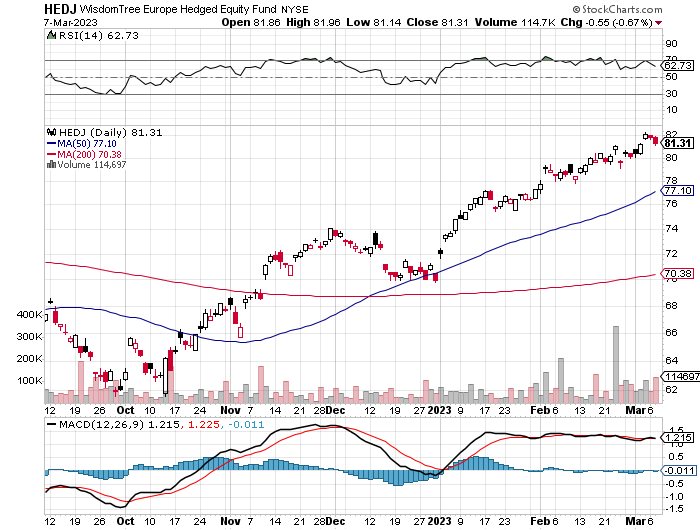 Japan (DXJ)-
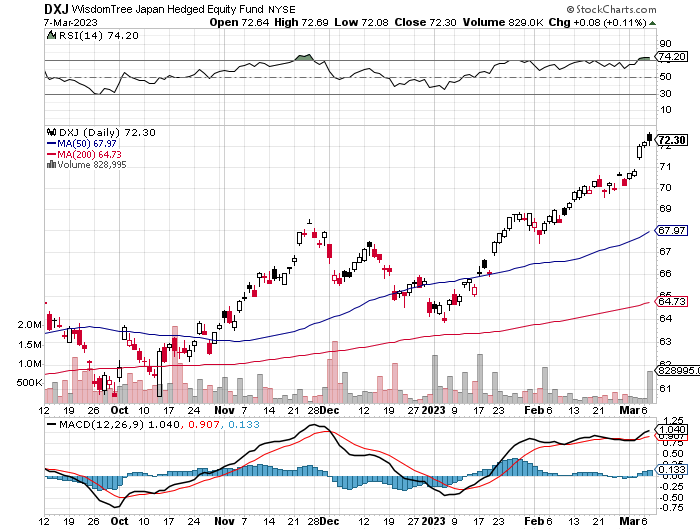 Emerging Markets (EEM) - Pro trade, Weak Dollar, Long Recovery Play
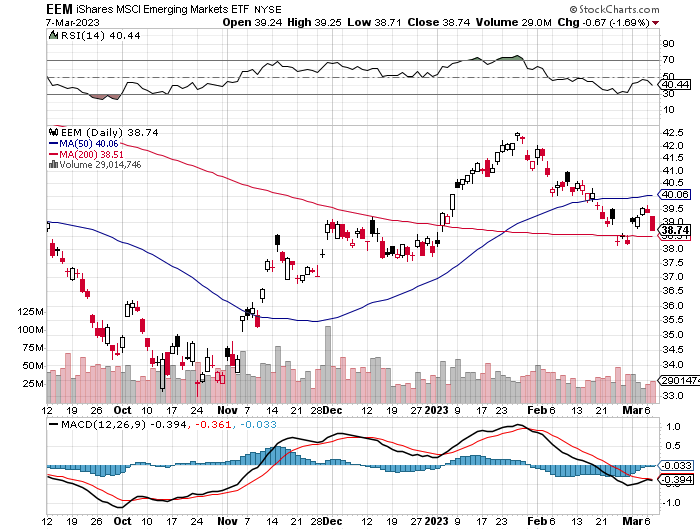 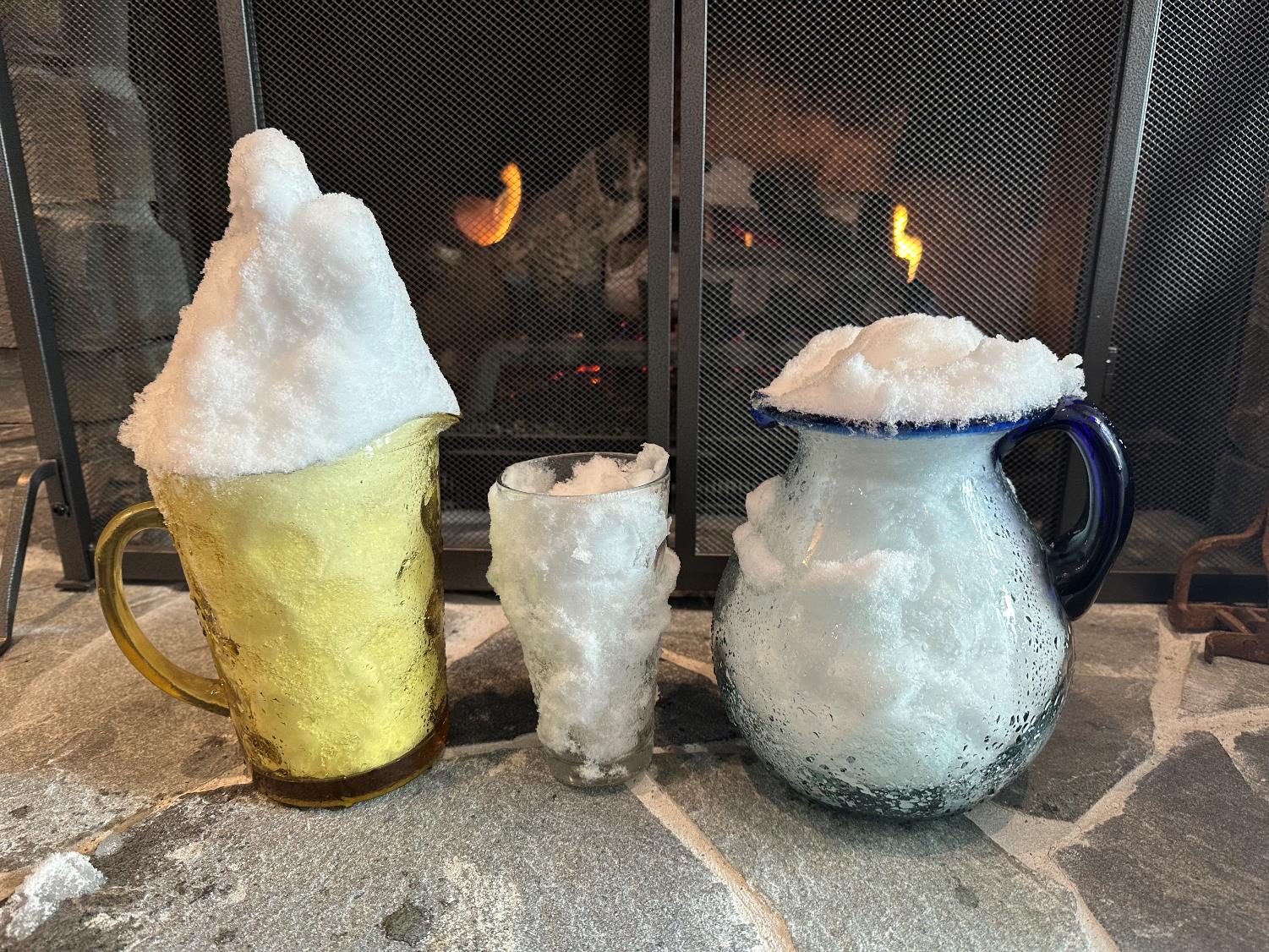 Bonds – Bottom Fishing
*Bonds entering “BUY” territory at bottom of the range, driven down by warnings of government debt defaults*Ten-year US Treasury yields jump from 3.30% to 4.05%*Still looking like 2.50% yield by end 2023*(TLT) should reach $120 in 2023 after political interreference ends this summer*Keep buying (TLT) calls, calls spreads and LEAPS on dips but only on dips*Junk bond ETF’s (JNK) and (HYG) are a greathigh yield play
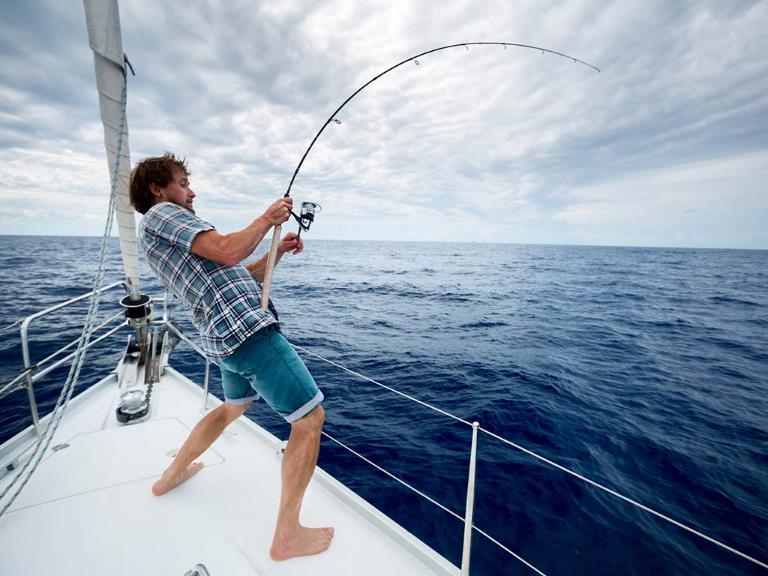 Treasury ETF (TLT) – long 1/$92-$95 call spread,took profits on long 1/$96-$99 call spread, took profits on long 1/$95-$98 call spread, took profits on long 2/$95-$98 call spread
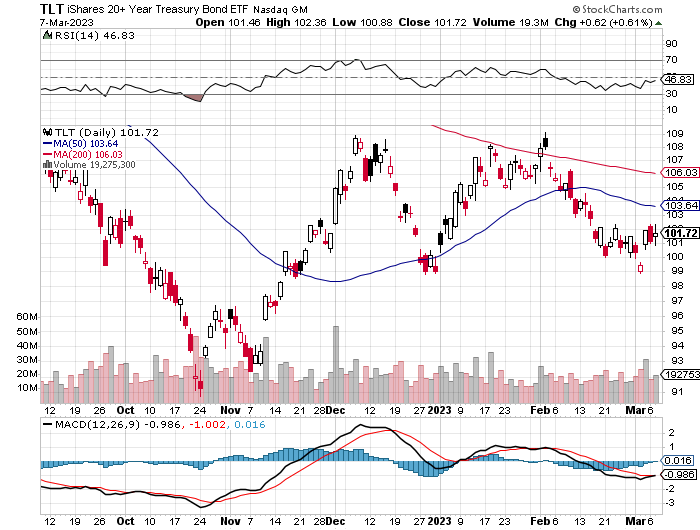 Ten Year Treasury Yield ($TNX) – 3.95%
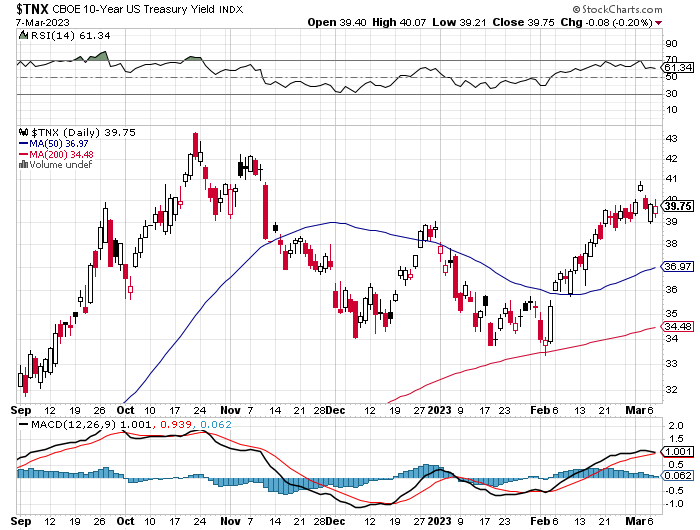 Junk Bonds (HYG) 8.10% Yield to Maturity
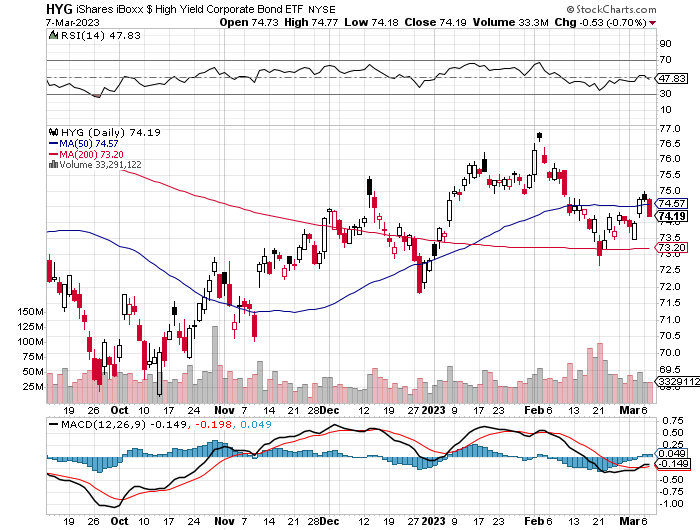 Municipal Bonds (MUB) 3.20% Yield-
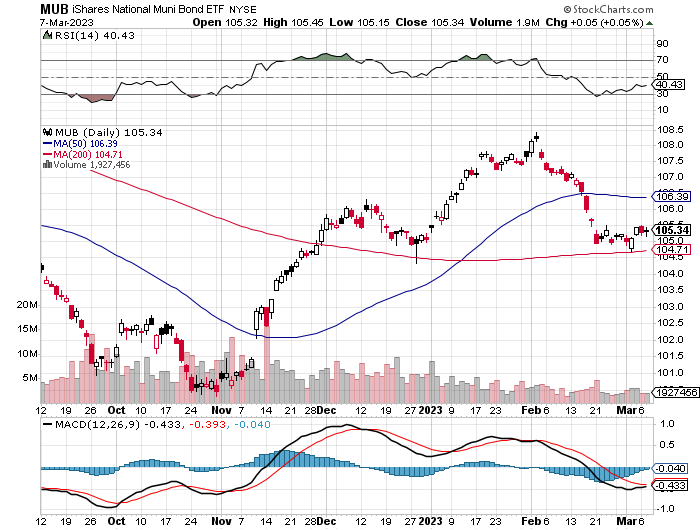 Emerging Market Debt (ELD) 6.81% Yield-
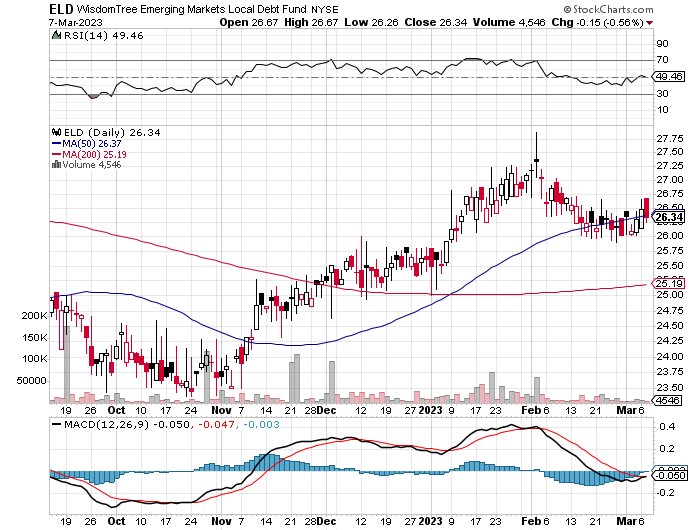 2X Short Treasuries (TBT)-Out of Favor
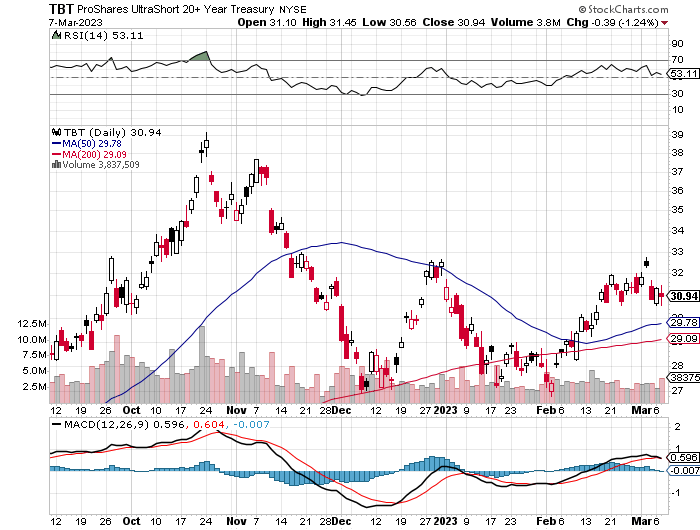 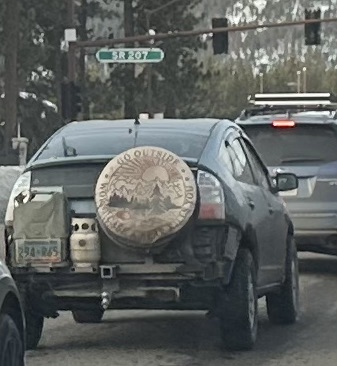 Foreign Currencies – High Rates for Longer
* Prospects of 0.50% Fed rate rise giving new life for the dollar*But dead cat bounce could be peaking here*After a great four month run all currencies were overdue and in need of a rest*Dollar selloff may resume after March 22 Fed meeting*Any strength in the dollar will be temporary*Look for new dollar lows by end 2023*Buy (FXE), (FXY), (FXB) on dips
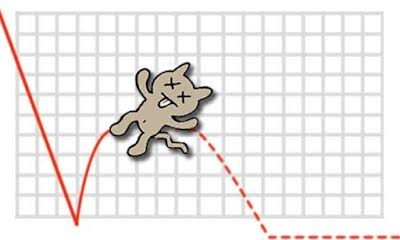 THE MAD HEDGE FUND TRADER
Australian Dollar (FXA) - Major Long-Term Bottom is In Targeting Parity – A call option on a global synchronized recovery
1:1
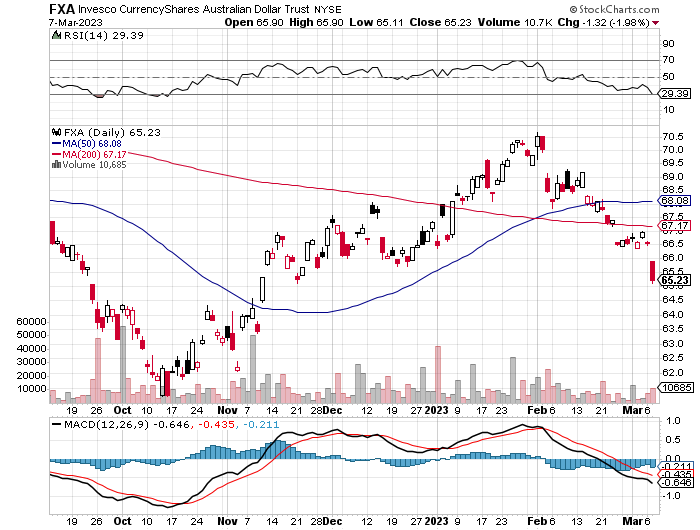 BUY
Japanese Yen (FXY)
2023 Target25%
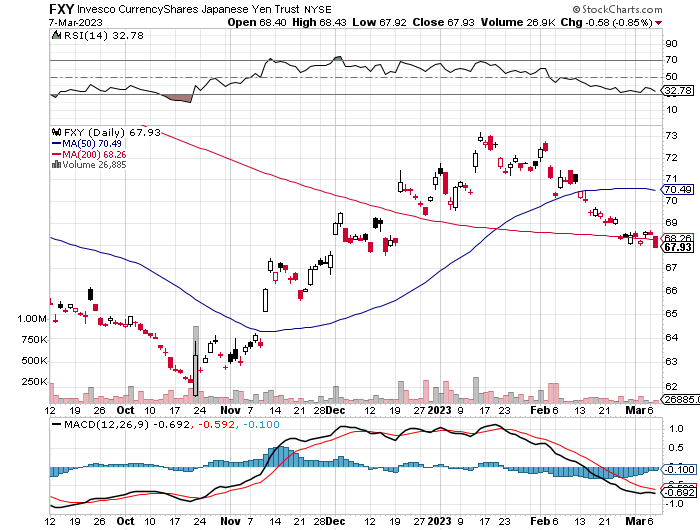 Euro (FXE)-
2023 Target25%
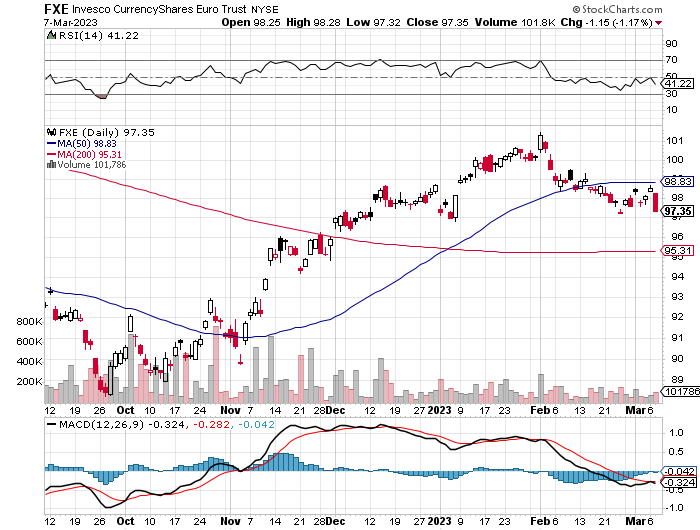 British Pound (FXB)-
2023 Target15%
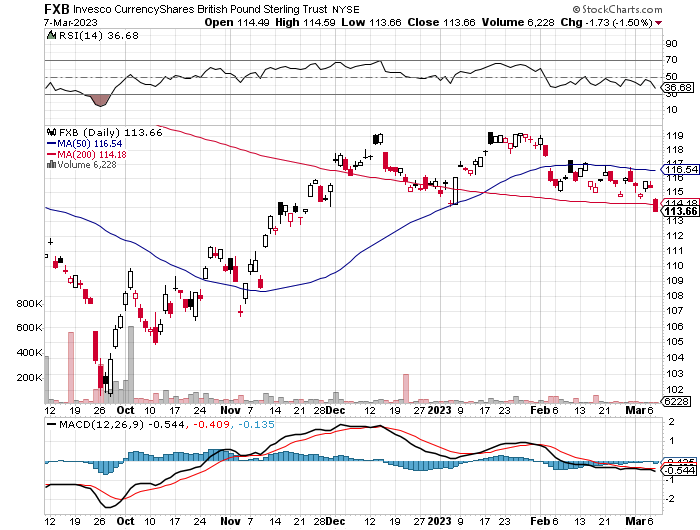 Emerging Market Currencies (CEW)
2023 Target40%
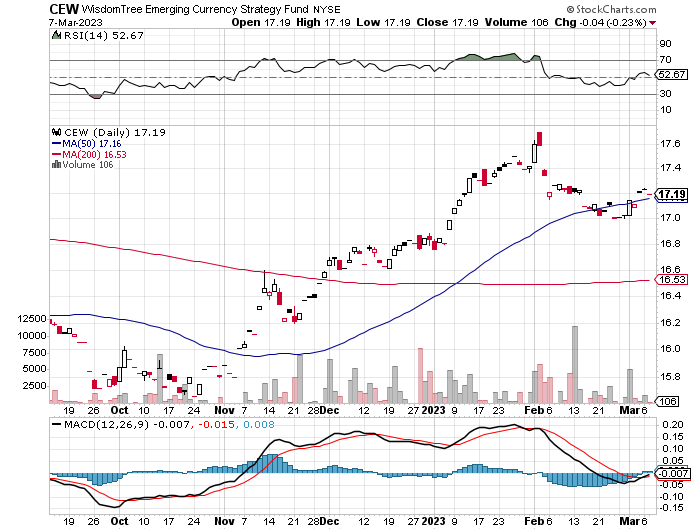 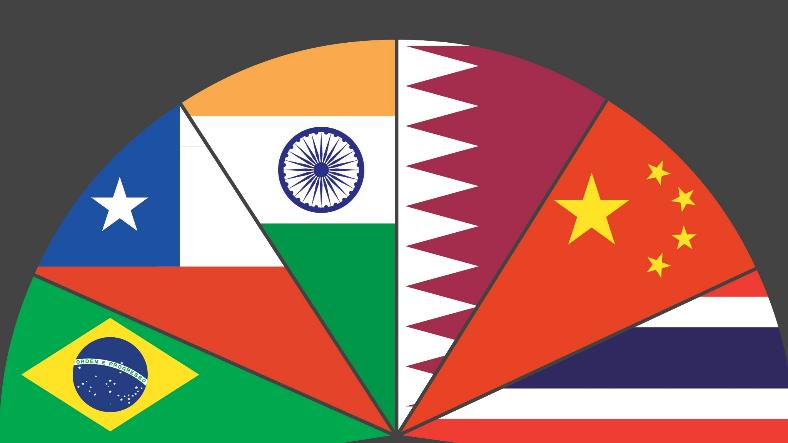 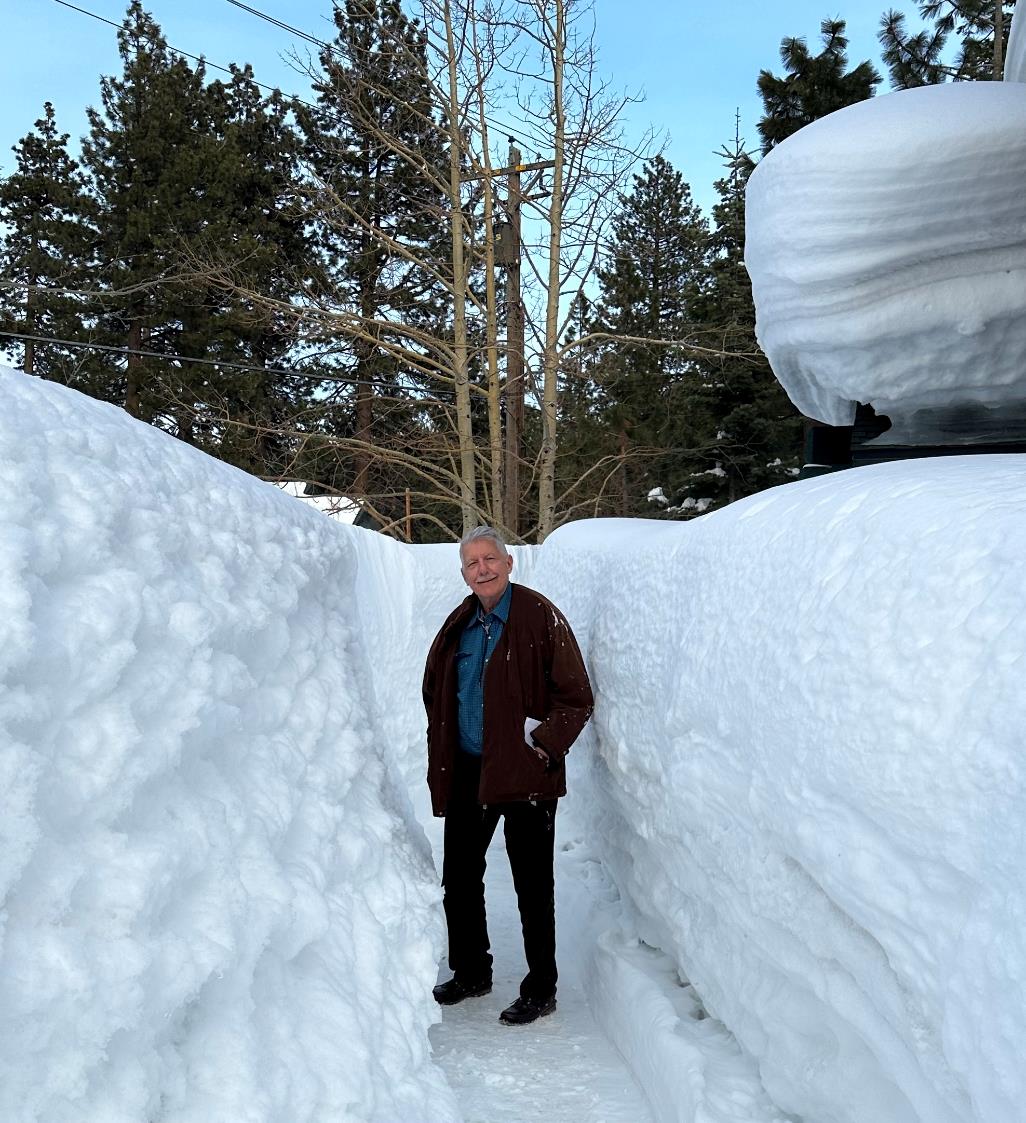 Energy & Commodities –A Trade is Here
*Oil Companies are Playing the Short Game, milking their companies for all the profits they can get at the expense of long-term capital investment, and ignoring massive tax subsidies to do so*Last year oil companies reaped a stunning $128 billion in profits, juiced by the Ukraine War which took Texas tea prices to $132 a barrel. *That’s what you do when your industry may disappear in a decade. *But if there is no US recession and China’s reopening accelerates, we may have to visit $100 a barrel. *Buy (UNG) on dips, up 40% in two weeks*Germany Accelerates Move Towards Alternatives,hopes to get 80% of its electricity from solar and wind by 2030
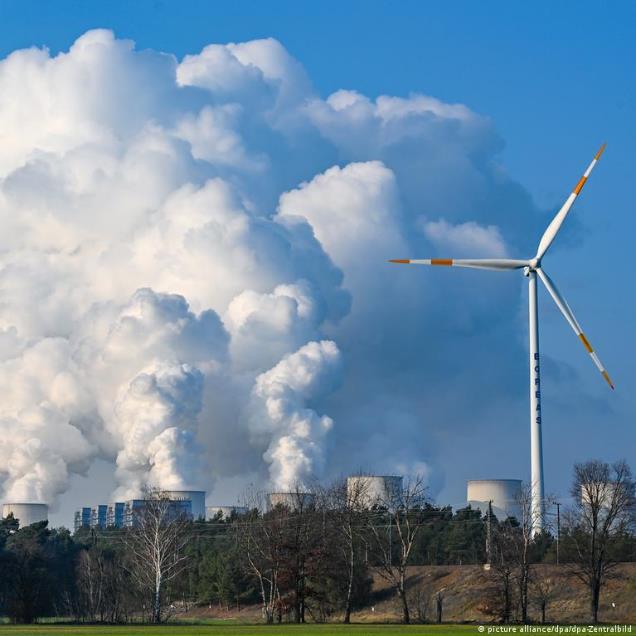 Oil-($WTIC)
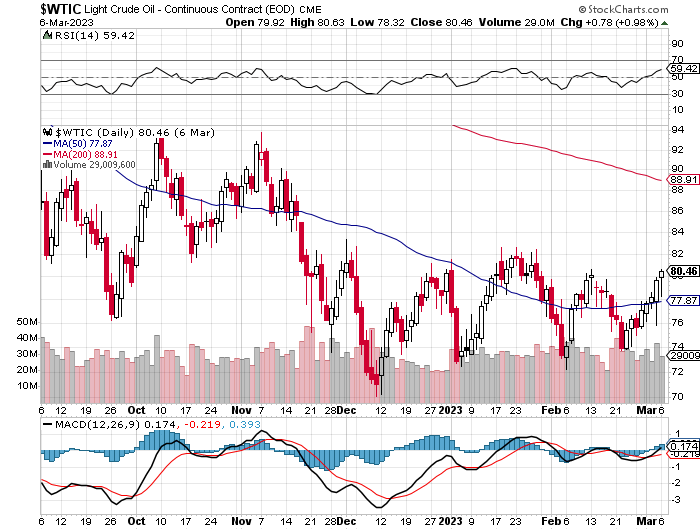 United States Oil Fund (USO)
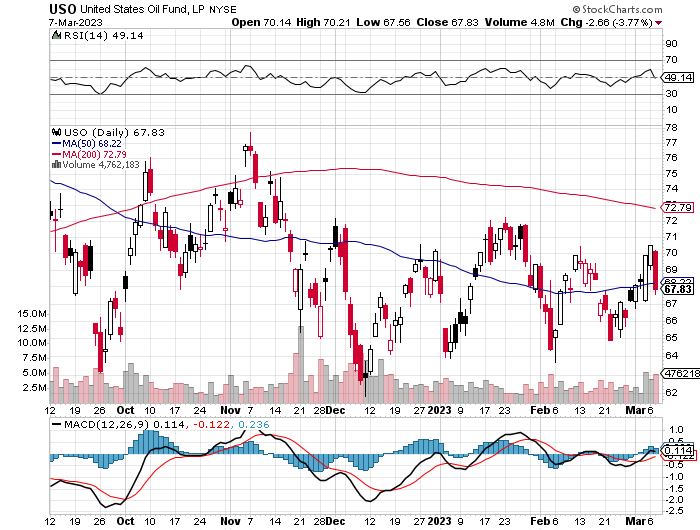 Energy Select Sector SPDR (XLE)-No Performance!(XOM), (CVX), (SLB), (KMI), (EOG), (COP)
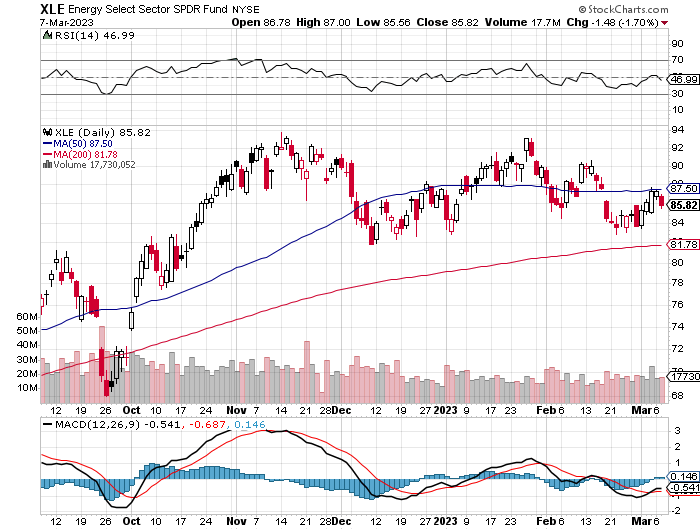 ExxonMobile (XOM)-took profits on long 12/$120-$125 put spread
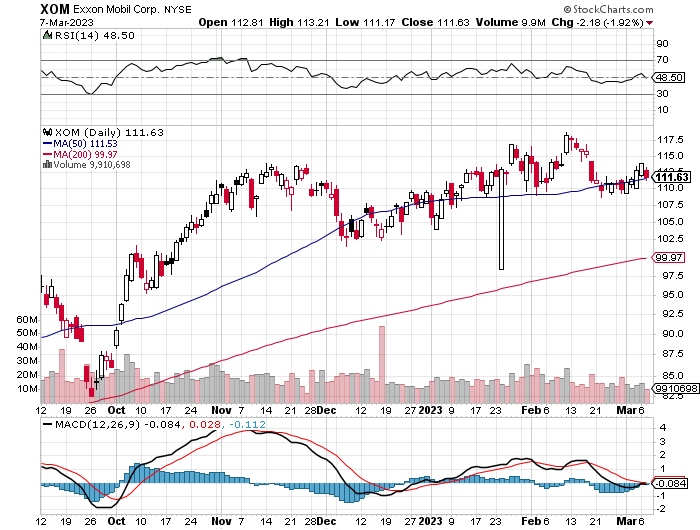 Occidental Petroleum (OXY)-long 2/$55-$60 call spread, took profits on long 12/$77.50-$82.50 put spread
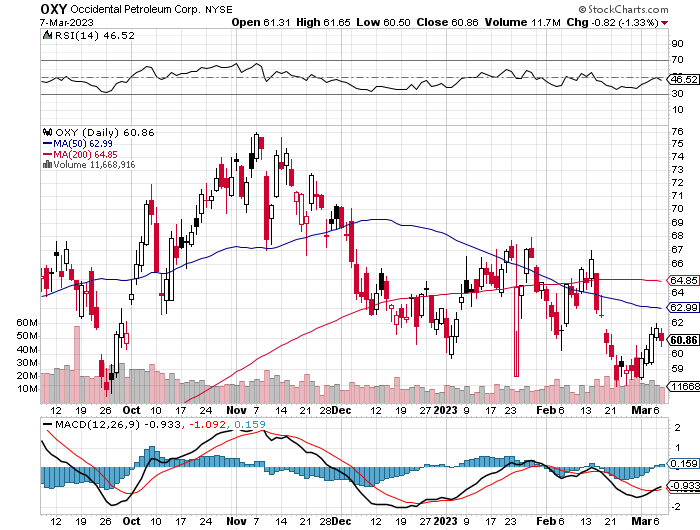 Natural Gas (UNG) – Huge Buy as China Comes Back onlineLong January 2025 $14 - $15 Call Spread LEAPS
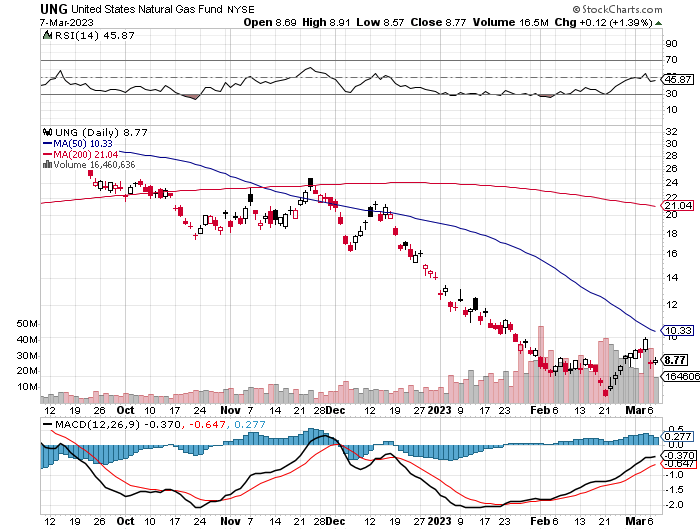 Freeport McMoRan (FCX) -
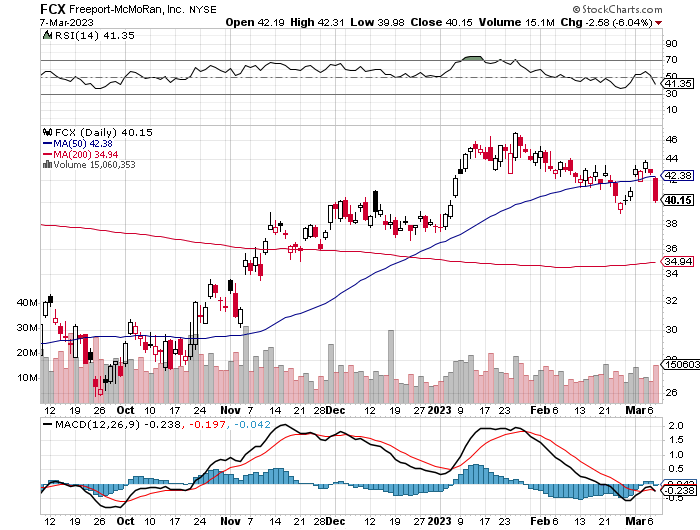 Cameco (CCJ) -took profits on long 5/$20-$23 bull call spread
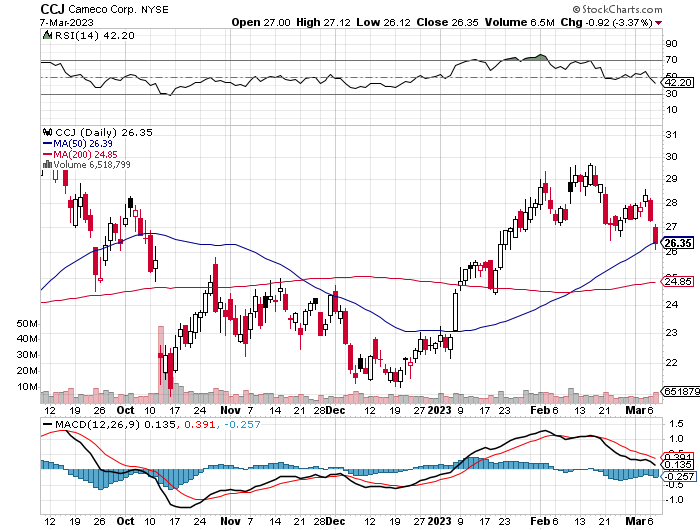 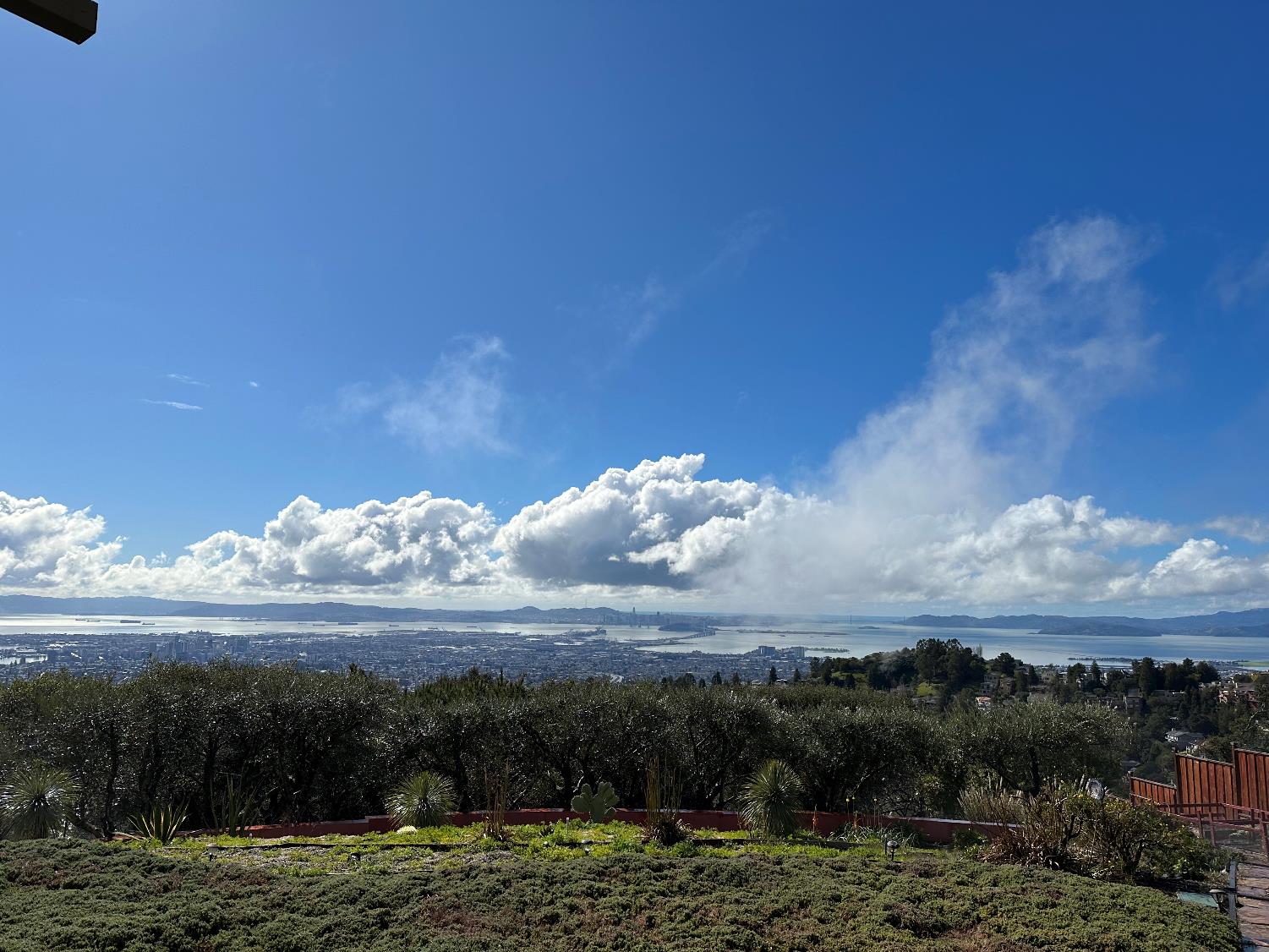 Precious Metals – Rate Shock
*Gold may have found its bottom here, prompting another round of bottom fishing*Silver is beating gold as massive new industrial demand kicks in from several sources, including solar and EVs, and is also a China recovery play*Silver is now an industrial commodity while gold is still a precious metal used for jewelry, investment, and central bank reserves*EV Makers Running Up Against Supply Shortages. To meet ambitious production forecasts metals production has to triple quickly*I’m talking copper, aluminum, silver, chromium, and lithium. *With interest rates certain to plummet later in 2023 as the Fed reacts to a recession, Precious metals could be one of the big trades for next year*Buy (GLD), (GDX), (GOLD), (SLV), and (WPM) on dips
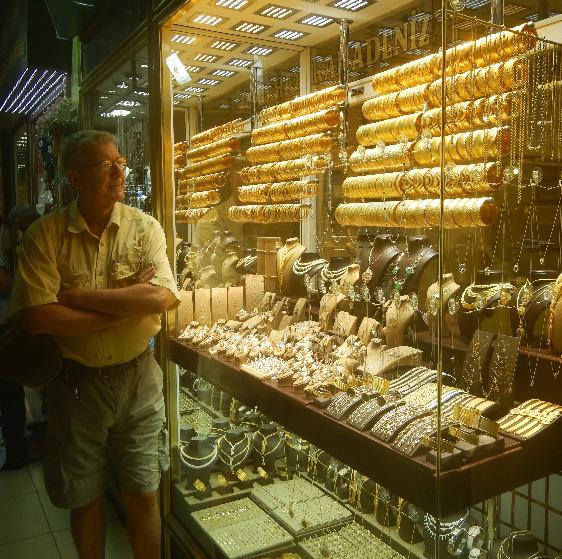 Gold (GLD) - Deflation calltook profits on long 5/$165-$170 bull call spread
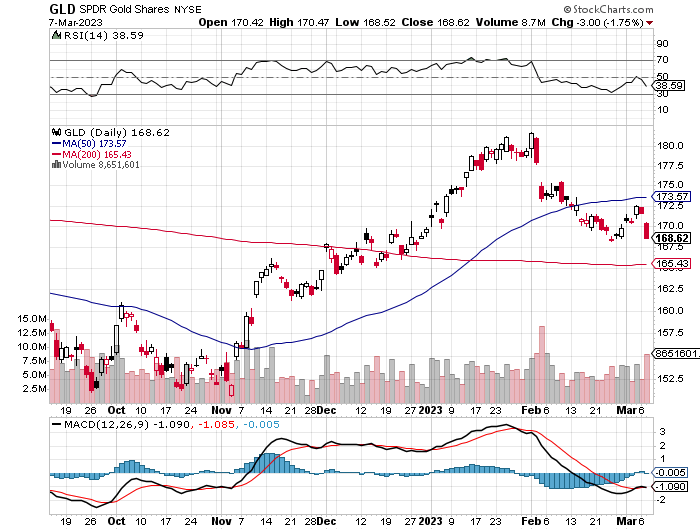 Market Vectors Gold Miners ETF- (GDX) –
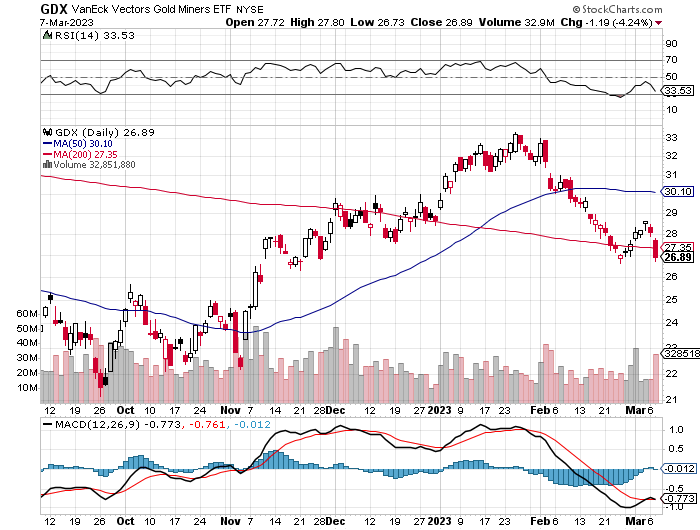 Barrick Gold (GOLD)took profit on long 1/$15.50-$16.50 call spread
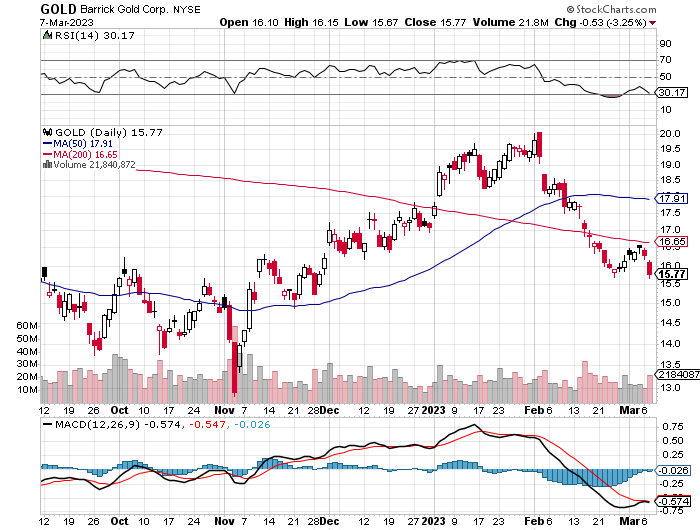 Newmont Mining- (NEM)-took profits on long $55-60 call spread
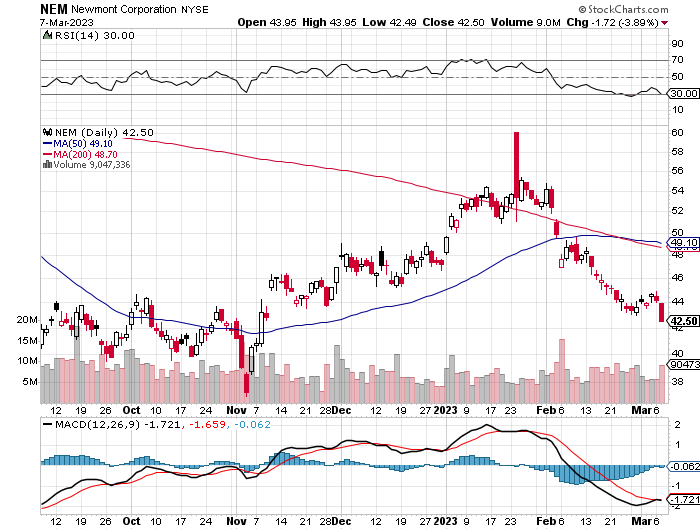 Silver- (SLV)-took profits on long 11/$19-$20 call spread
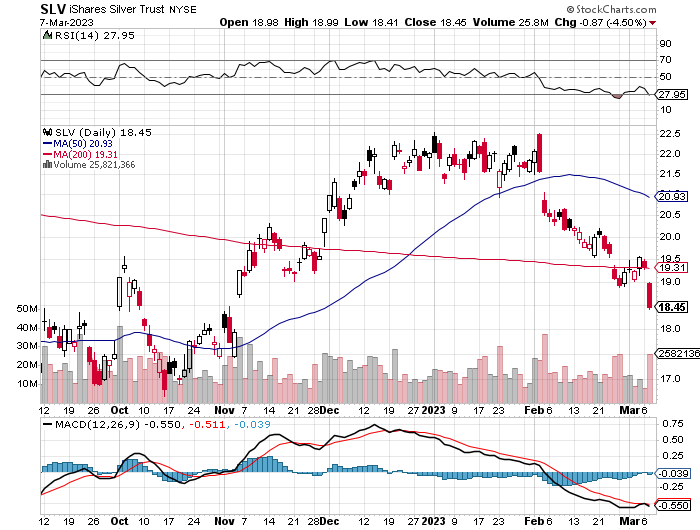 Silver Miners - (SIL)-
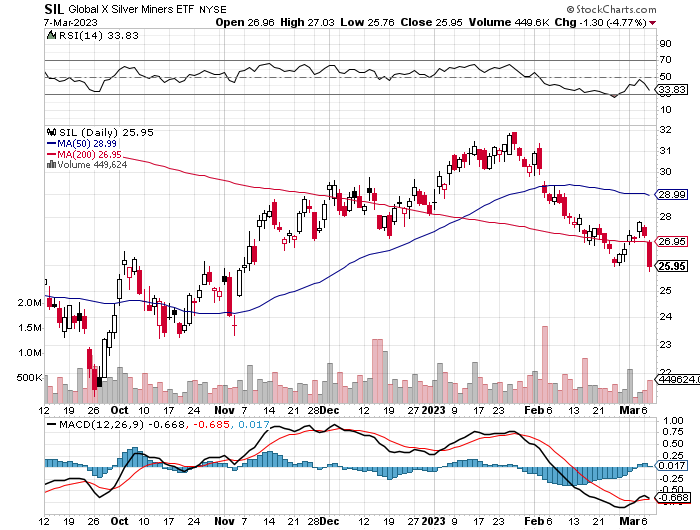 Wheaton Precious Metals - (WPM)-took profits on long 1/$36-$39 call spread
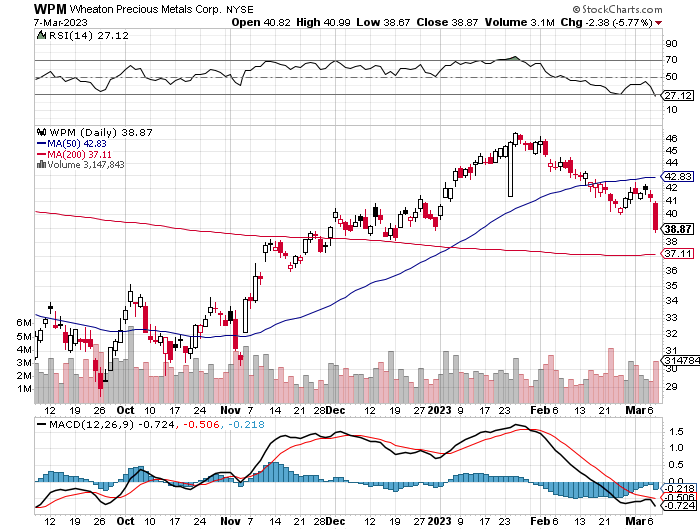 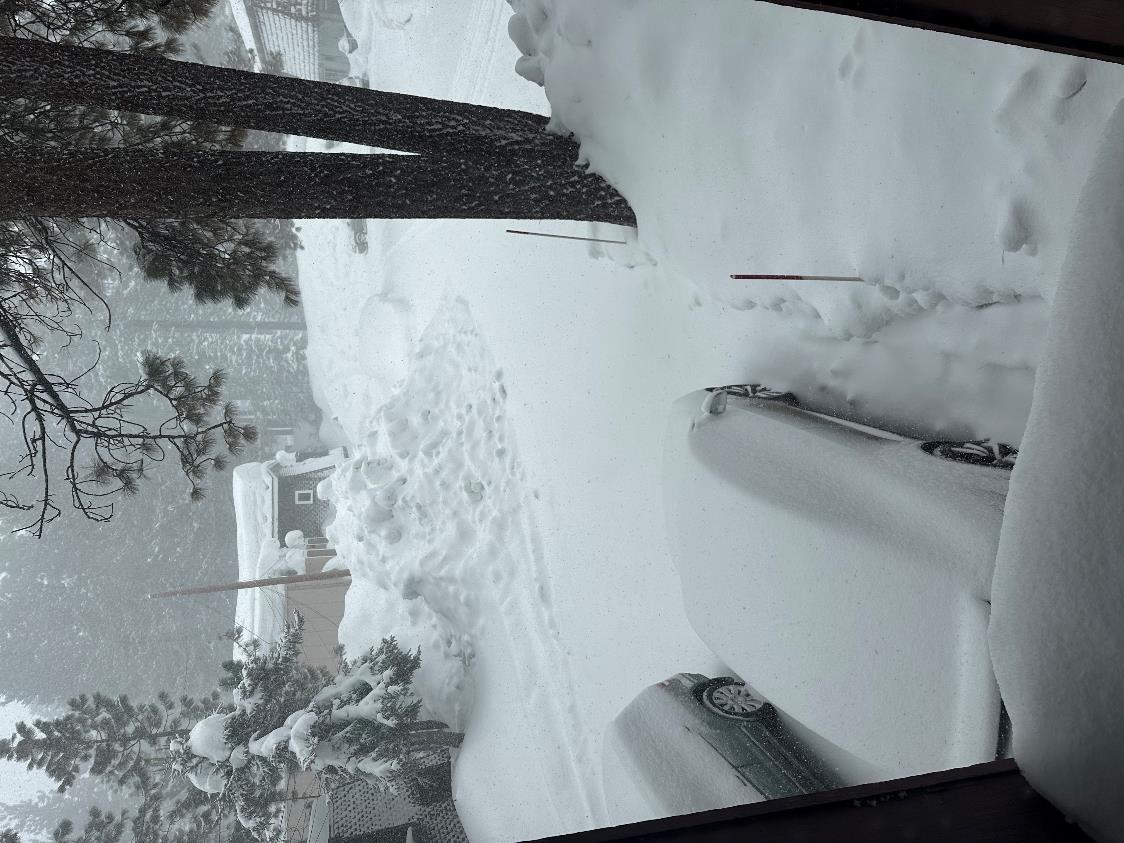 Real Estate – Rate Surge
*Mortgage Rates Jump to 6.65%, snuffing out the green shoots that briefly appeared in January *Pending Home Sales Soar 8.7% in January on a signed contract basis *Existing Home Sales Dive 0.7% in January, to a 4 million annualized rate*Mortgage Demand Hits 28 Year Low, down 6% in a week, *Homebuilder Sentiment hits Four Month High, at 7 points to 42, and up from the 31 low *S&P Case Shiller Gains 5.7% in December, YOY
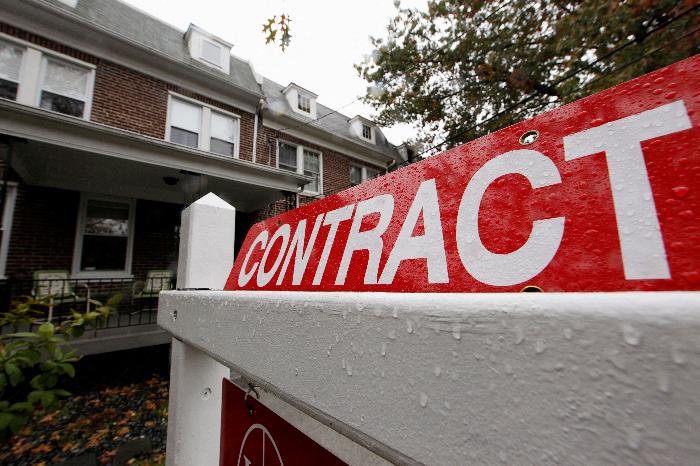 S&P Case Shiller PlungesS&P Case Shiller Drops to +5.7%, in November with its National Home Price IndexMiami (+15.9%), Tampa (+13.9%), Atlanta (+10.4%)
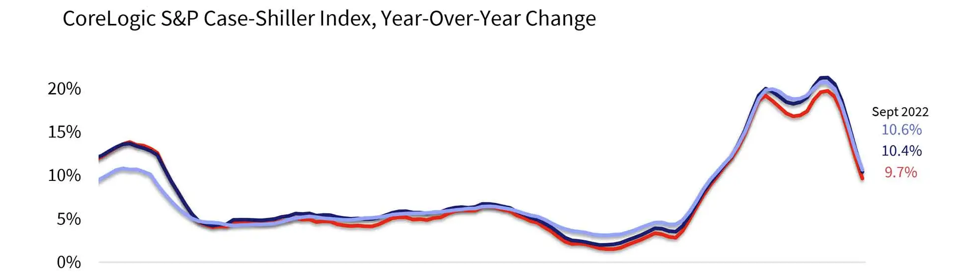 Crown Castle International (CCI) – 4.85% yielding cell phone tower REIT
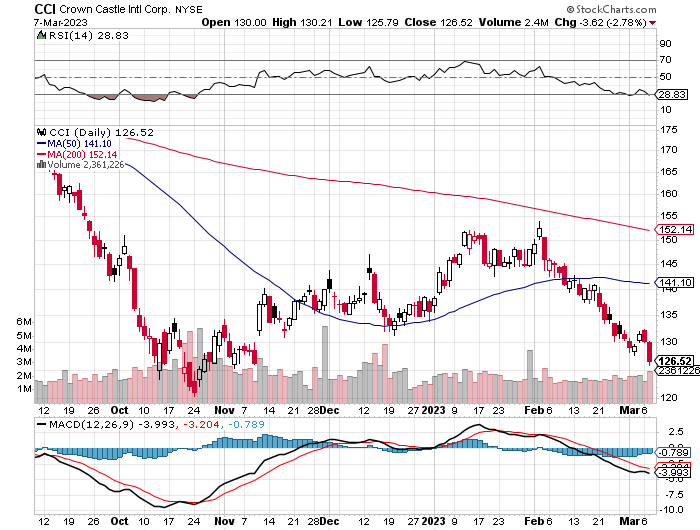 US Home Construction Index (ITB)(DHI), (LEN), (PHM), (TOL), (NVR)
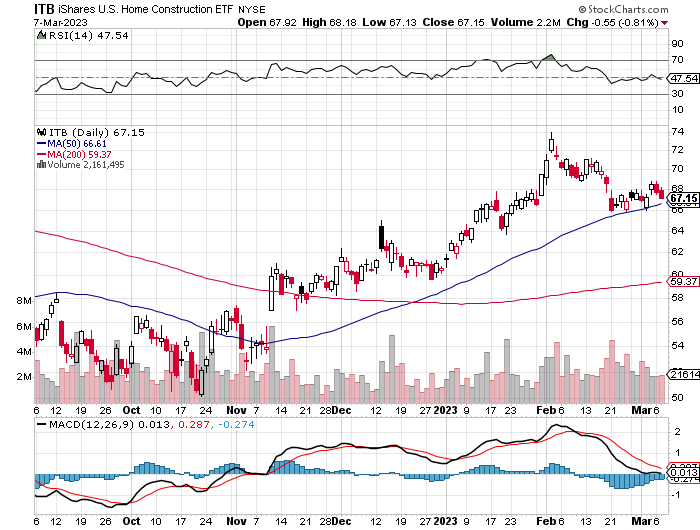 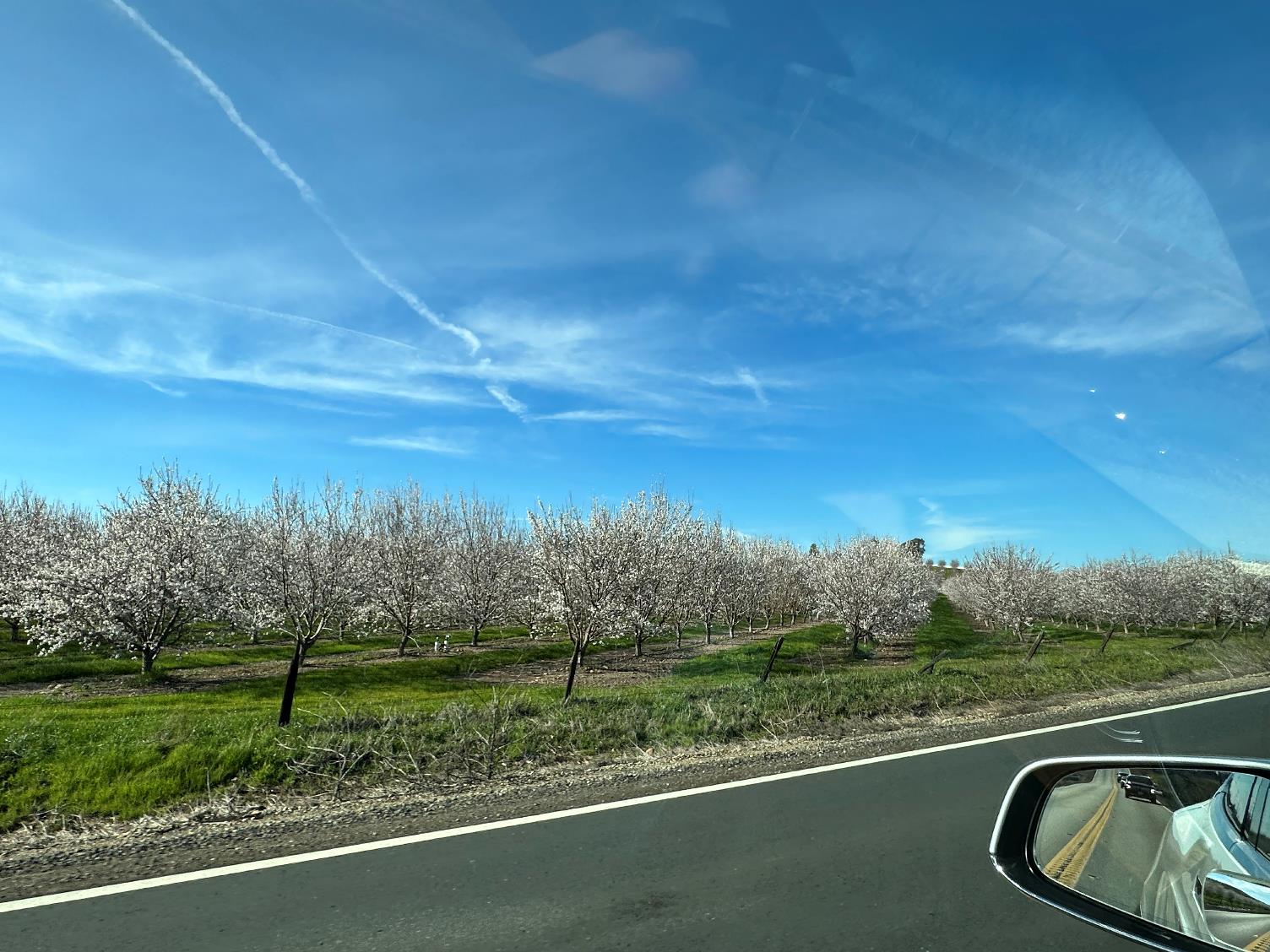 Trade Sheet-So What Do We Do About All This?
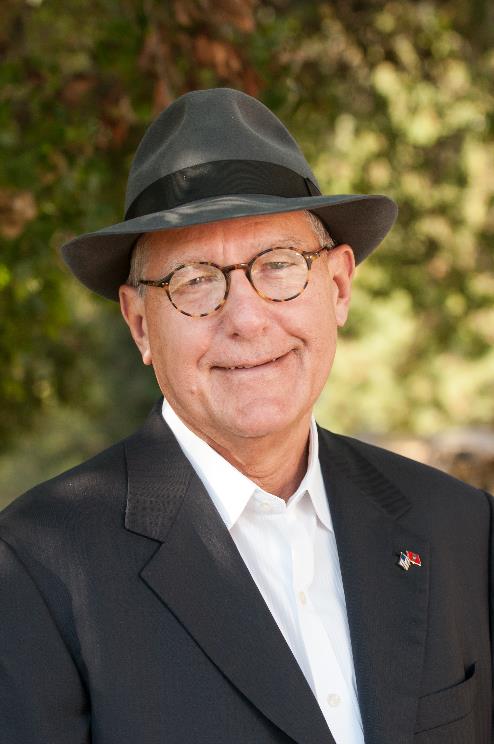 *Stocks – buy the big dips at bottom of range,………………sell big rallies to hedge holdings*Bonds – buy dips*Commodities-buy dips*Currencies- sell dollar rallies, buy currencies*Precious Metals – buy dips*Energy – buy dips*Volatility - sell short over $30*Real estate – buy dips
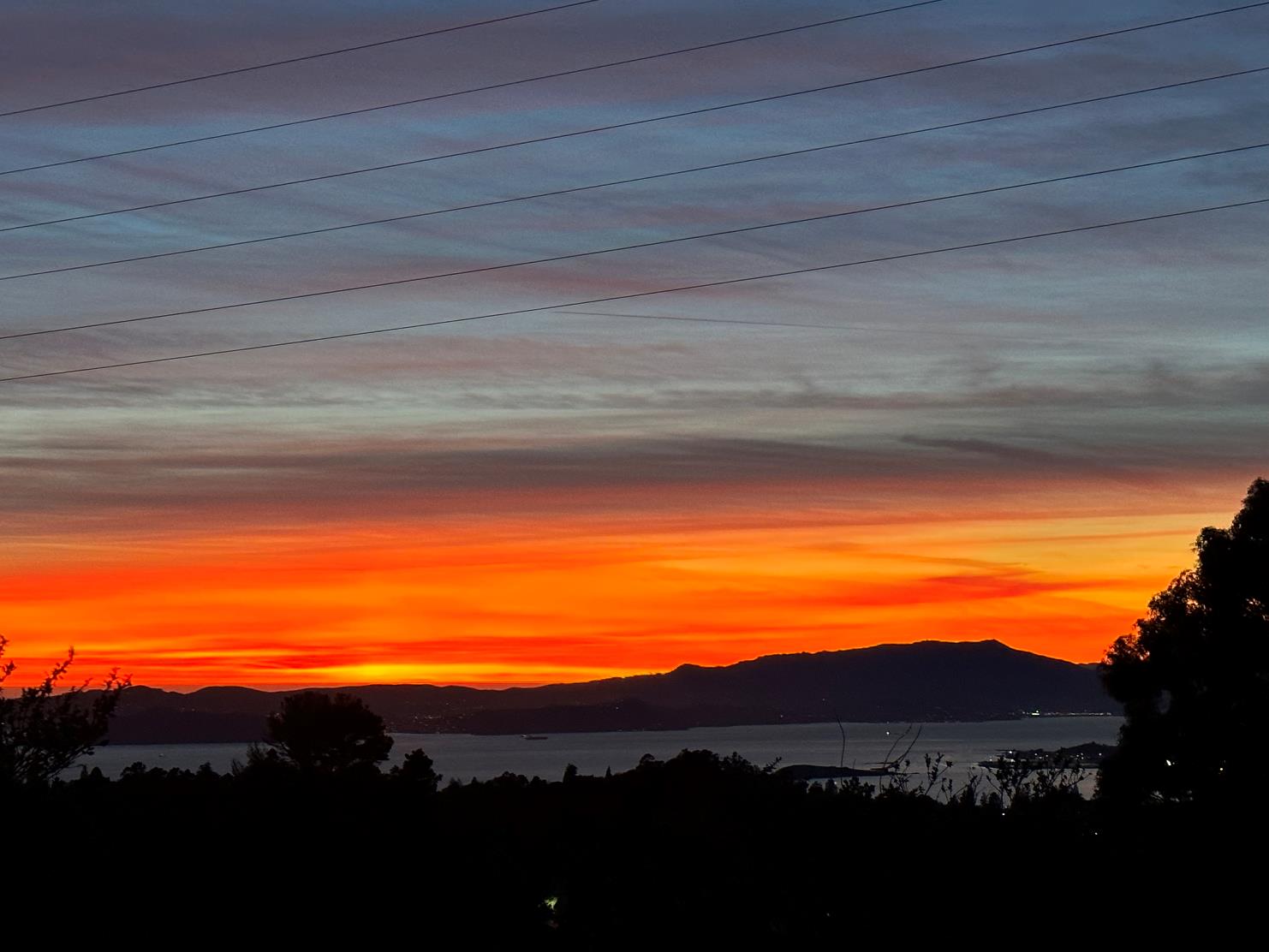 Next Strategy Webinar12:00 EST Wednesday, March 22 from Silicon Valley, CAemail me questions at support@madhedgefundtrader.com
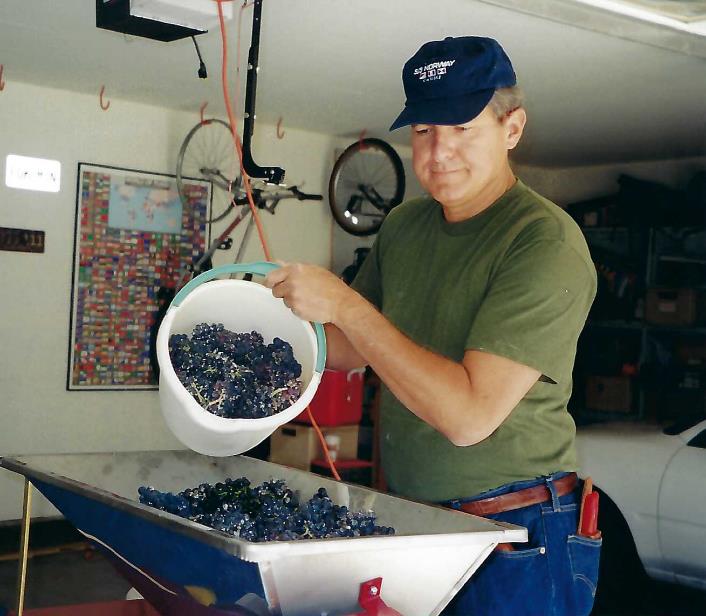 Good Luck and Good Trading!